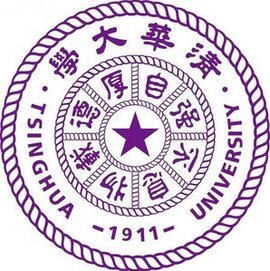 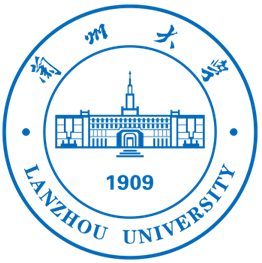 Experimental study of the duct-effects of the tidal current turbines in multi-row-staggered layout
Yaling Chen1, Binliang Lin2, Jinxi Guo2
1College of Earth and Environmental Sciences, Lanzhou University, Lanzhou 730000, China 
2State Key Laboratory of Hydro-science and Engineering, Tsinghua University, Beijing 100084, China
chenyaling@lzu.edu.cn
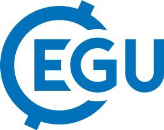 2020-1604
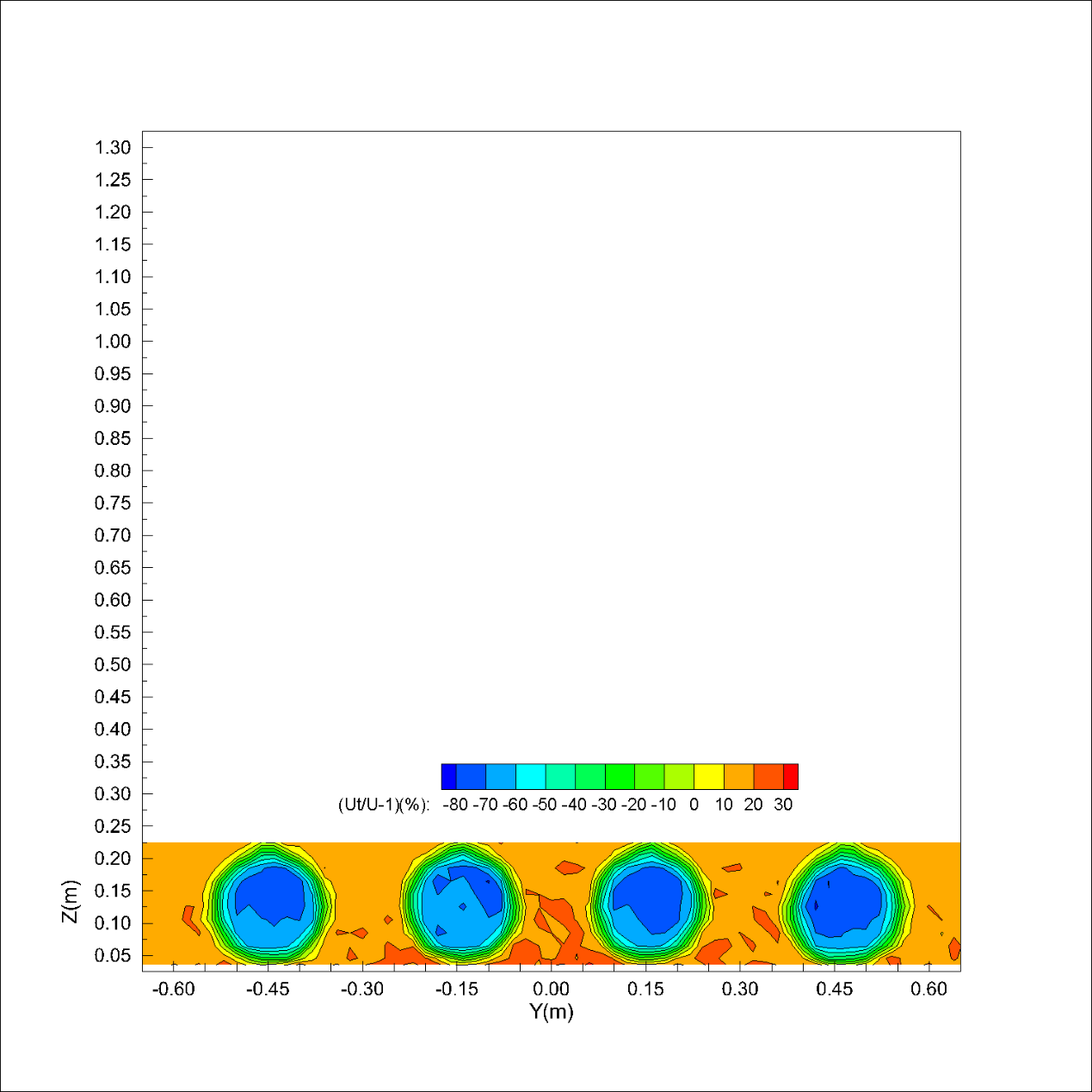 1. Back ground
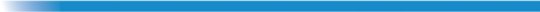 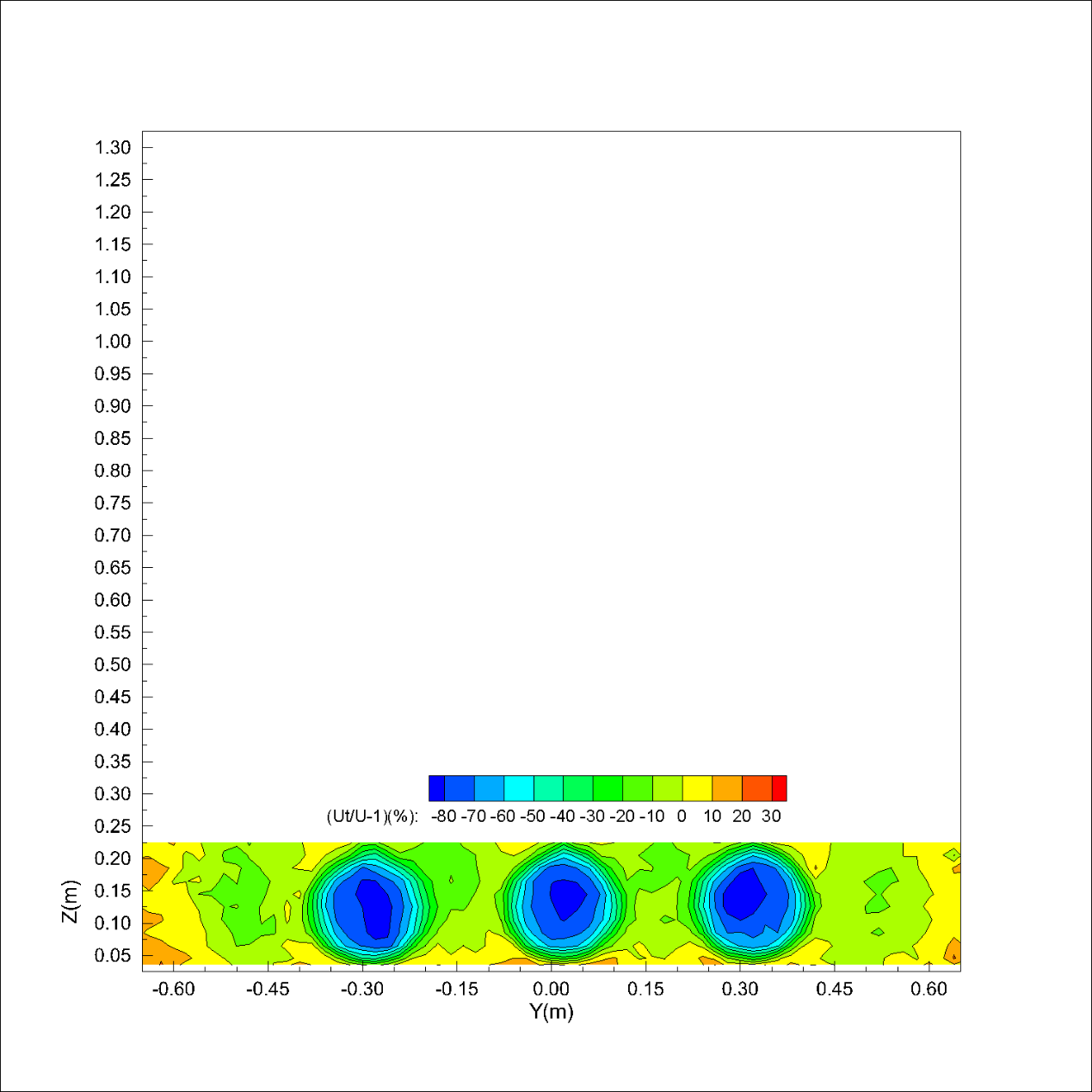 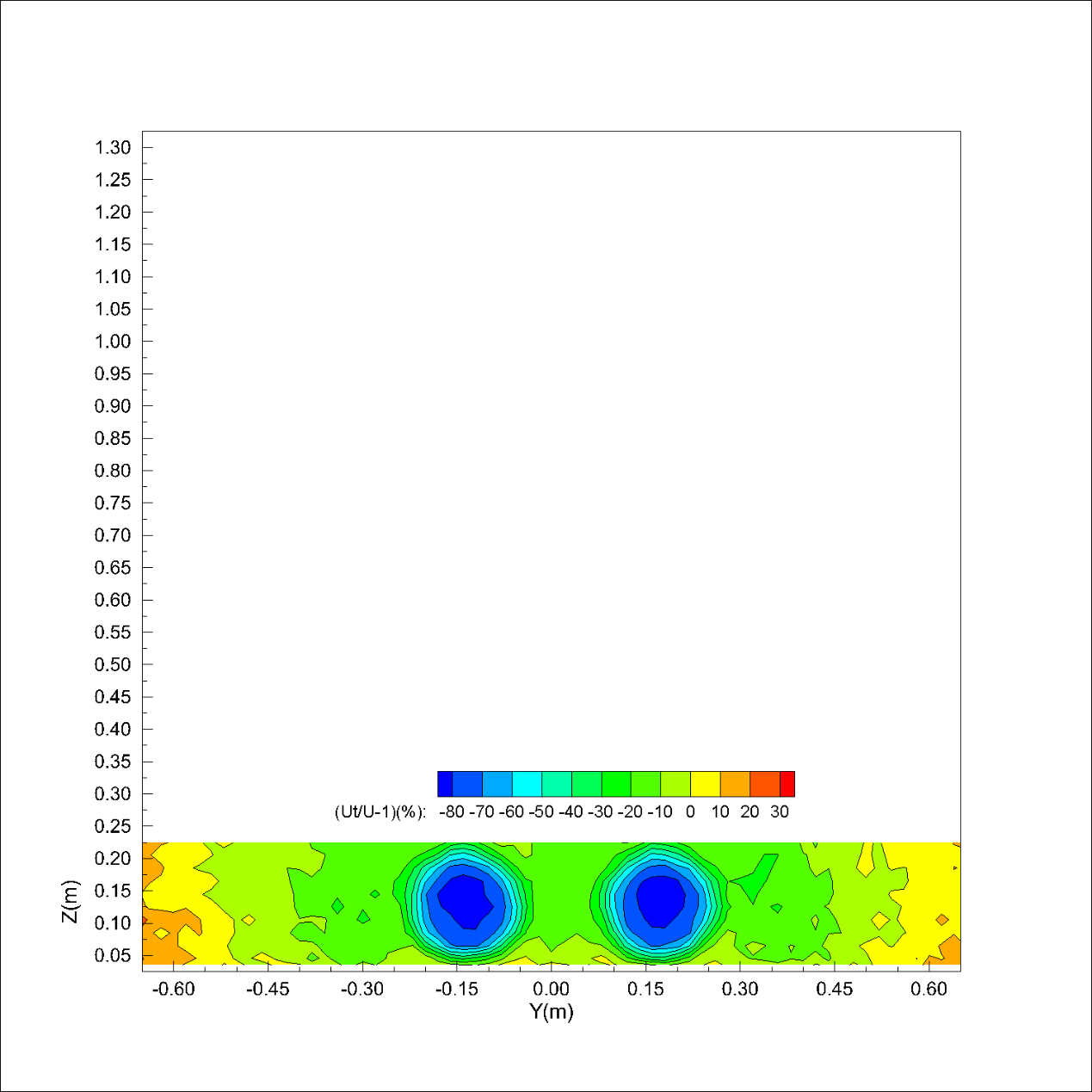 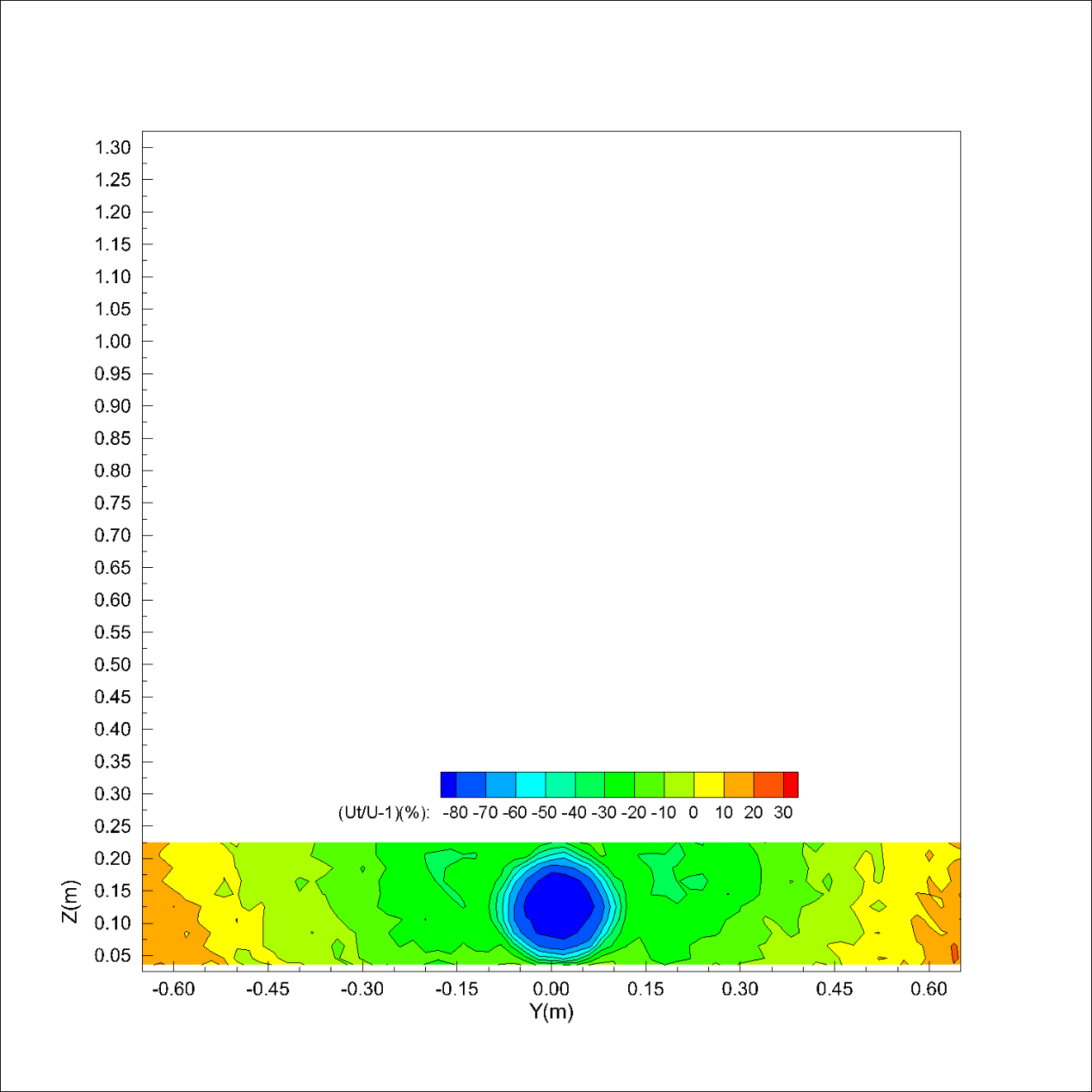 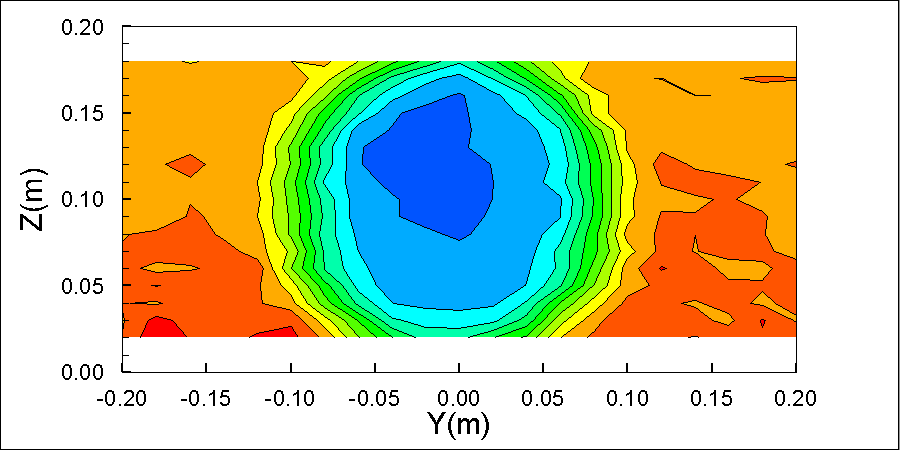 Ambient 
flow
Ambient 
flow
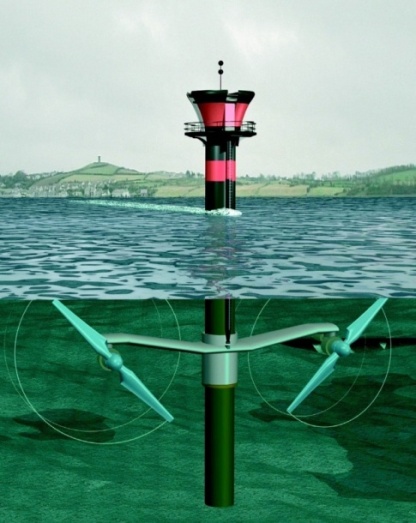 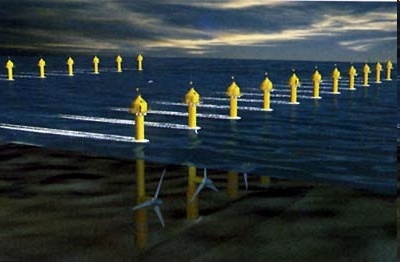 ?
Wake flow
Power from turbine farm does not scale linearly!!
Inflow
1MW
100MW
Wake hydrodynamics?
Wake interaction?
Array performance?
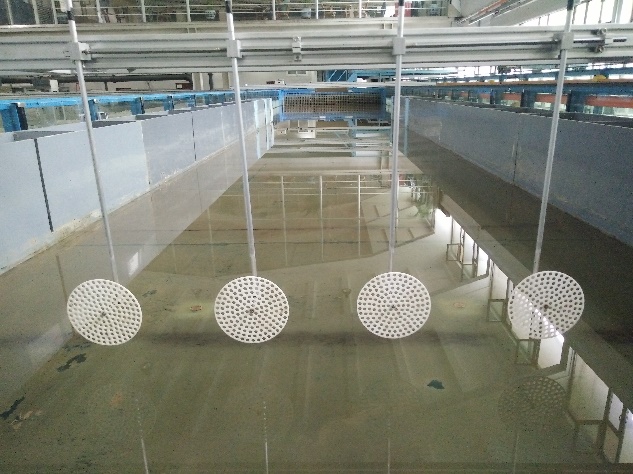 (a)
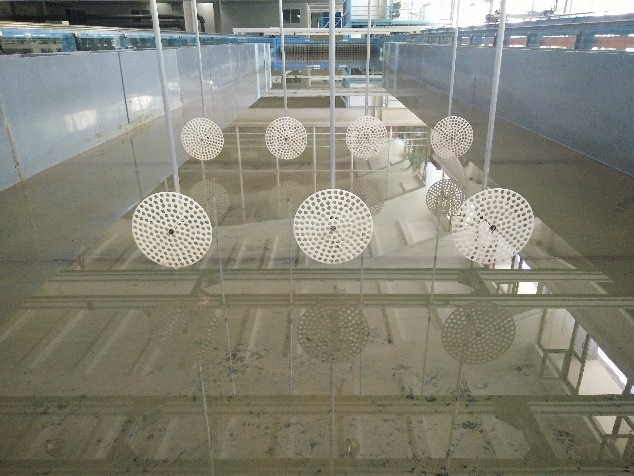 (b)
2. Physical experiment
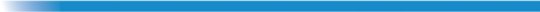 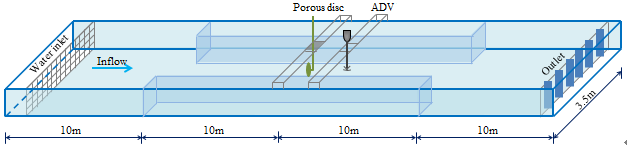 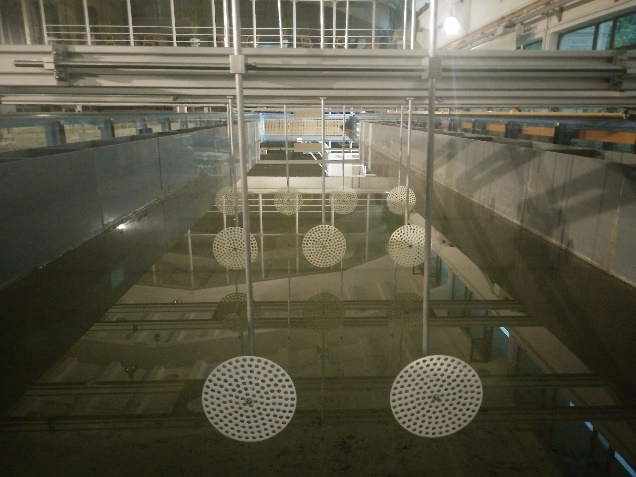 (c)
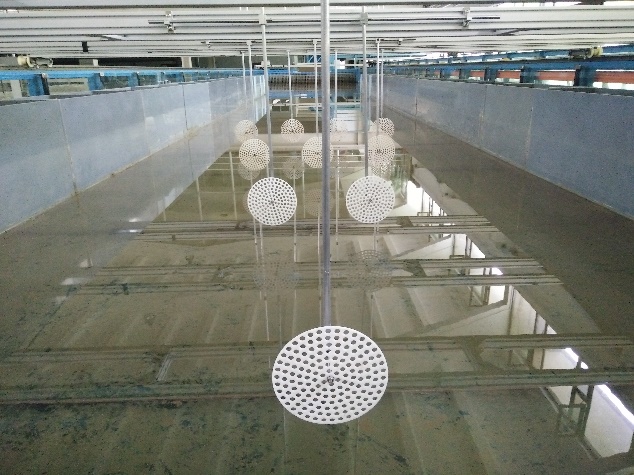 (d)
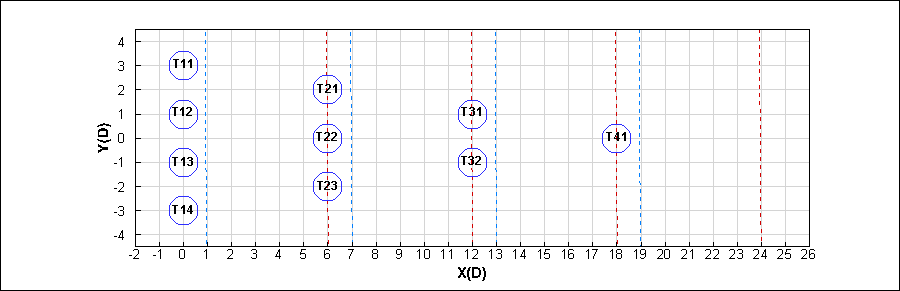 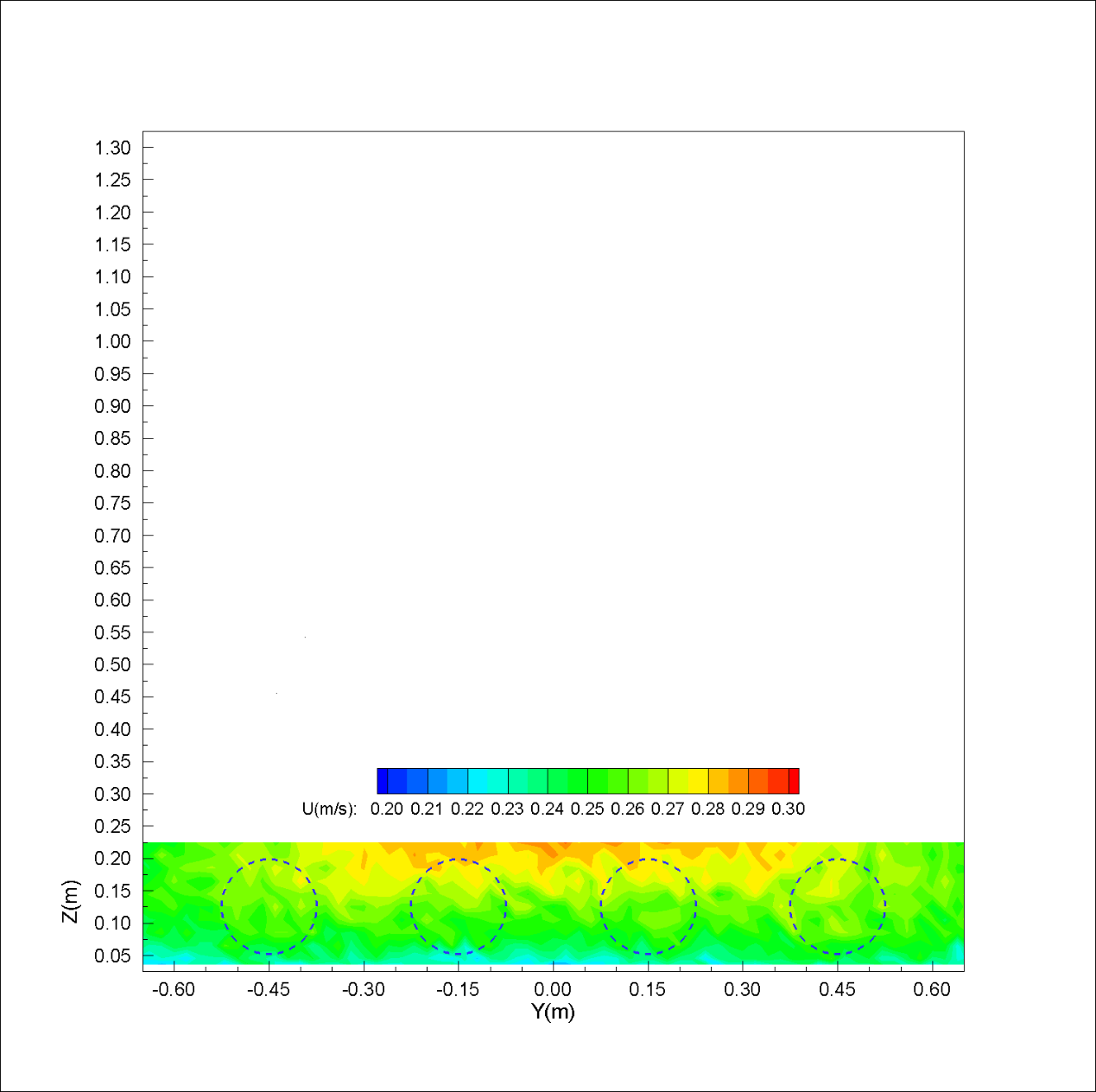 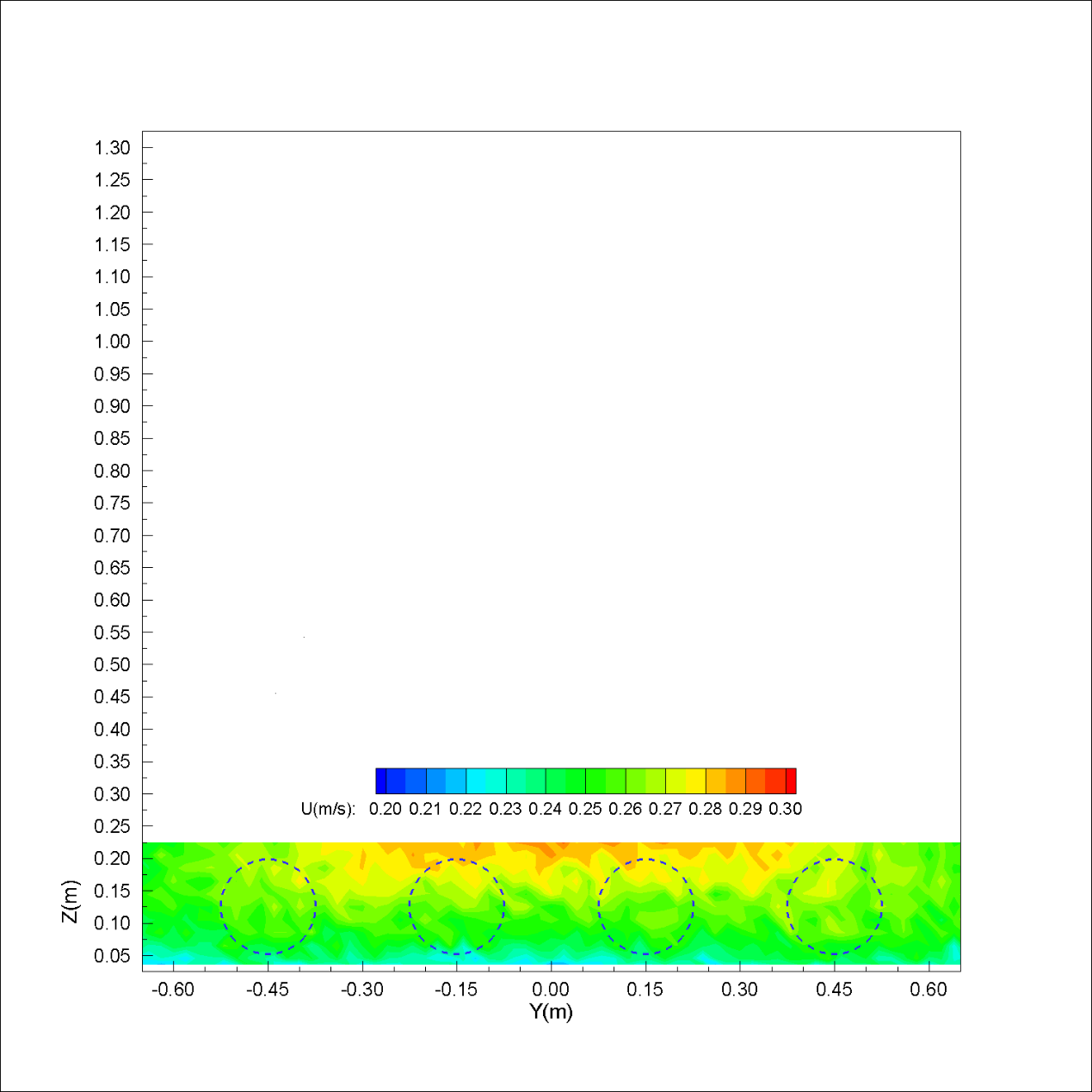 3. Velocity & Thrust measurement
0.26
0.26
0.26
0.26
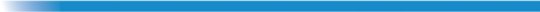 Velocity & Turbulence
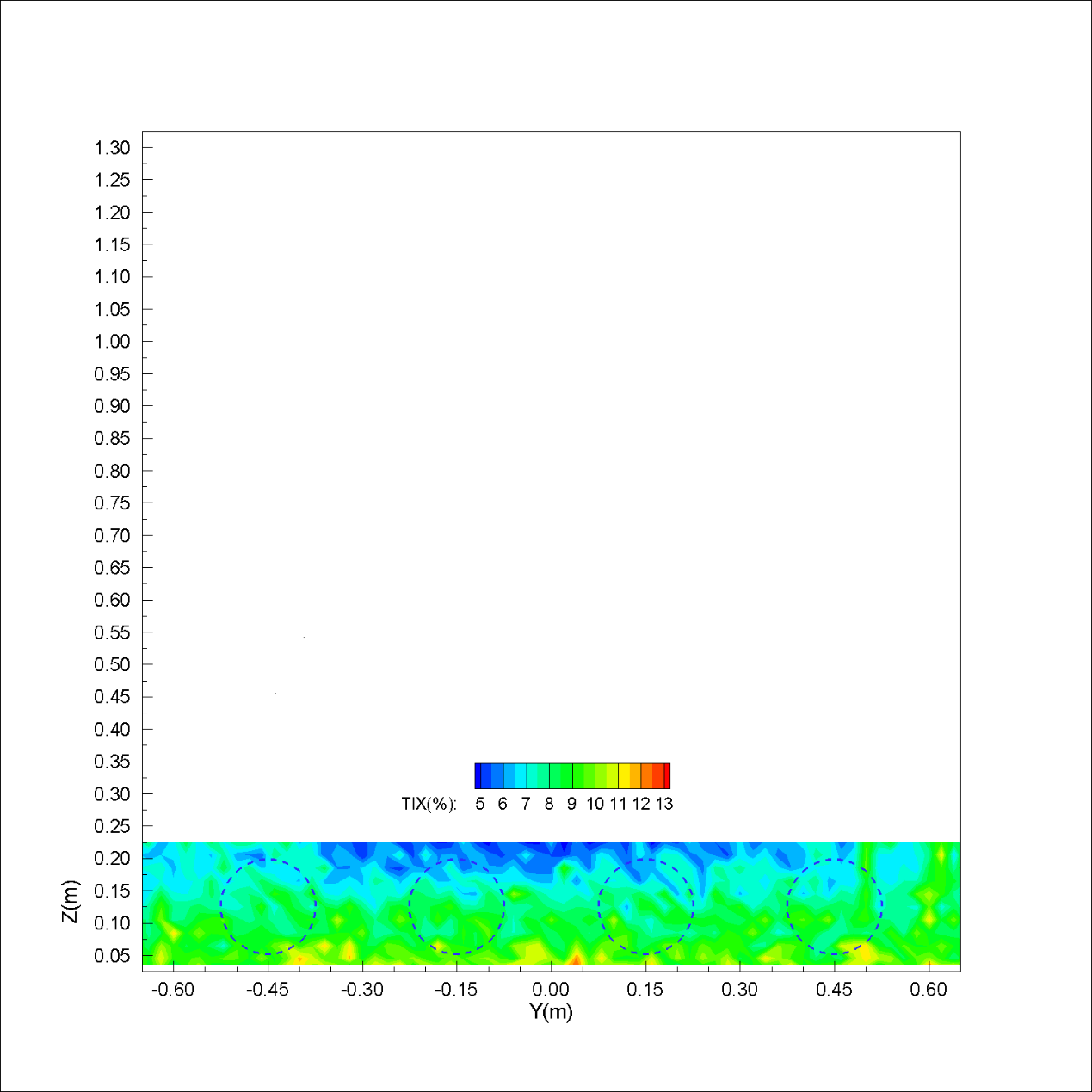 Velocity
Thrust coefficient
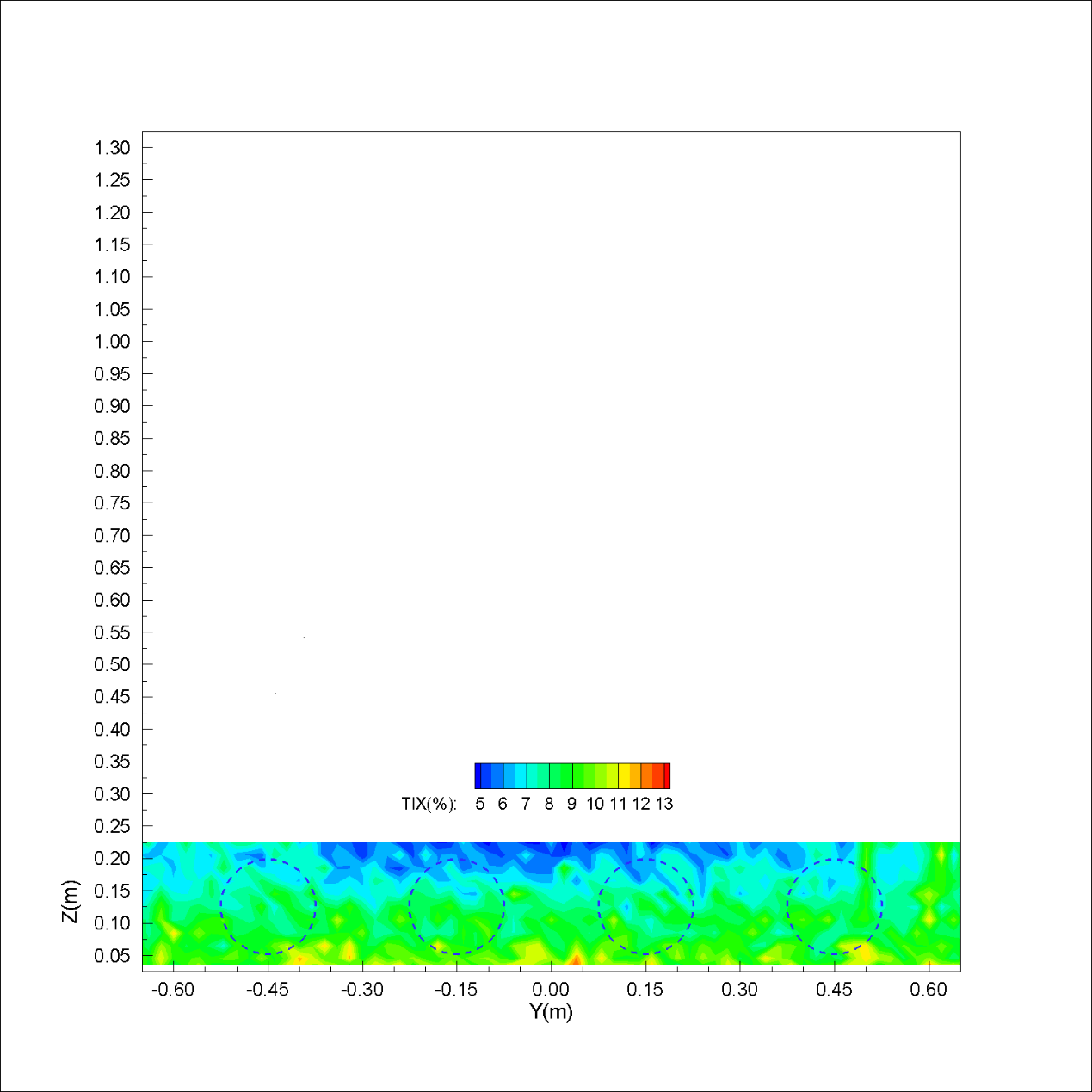 7.9
8.1
8.1
7.9
Standard deviation
Turbulence intensity
Thrust measurement
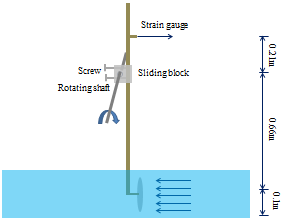 Single row array
High velocity flow in the region Y = (-0.45 m, 0.45 m)
Vertical velocity difference over disc area up to 0.04 m/s
 Turbulence intensity in high velocity region is low
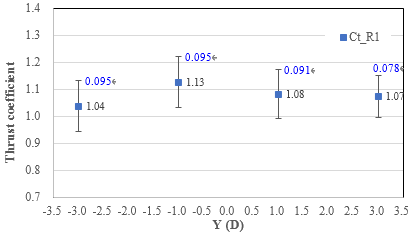 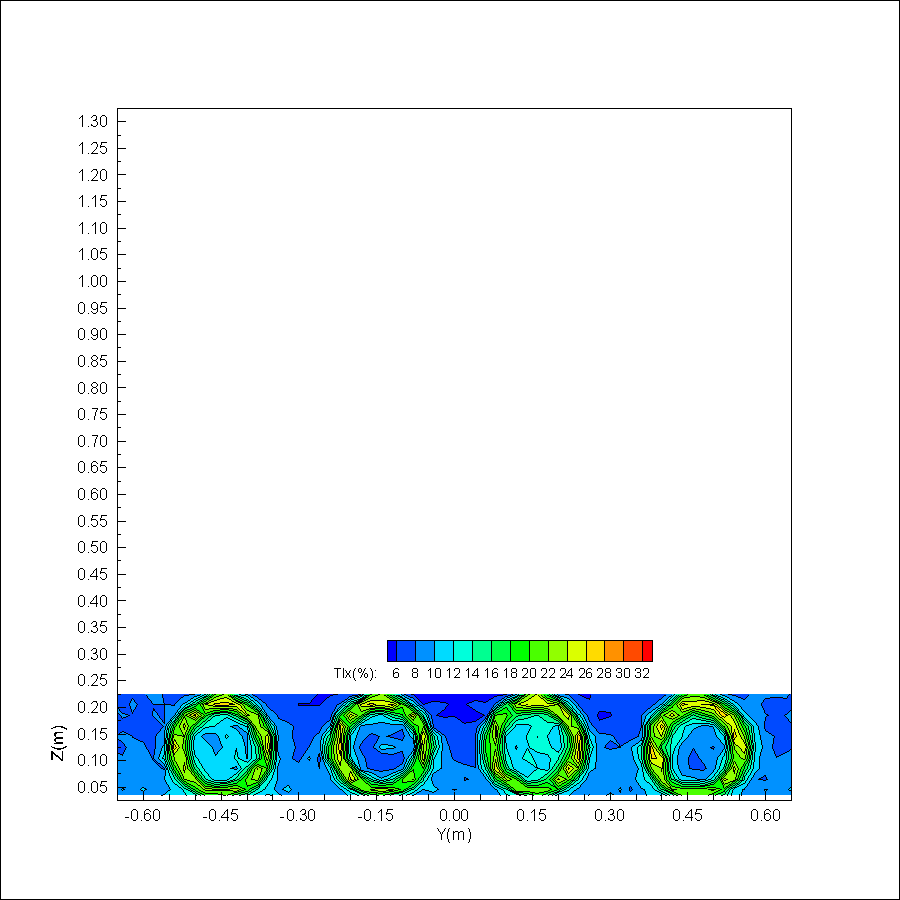 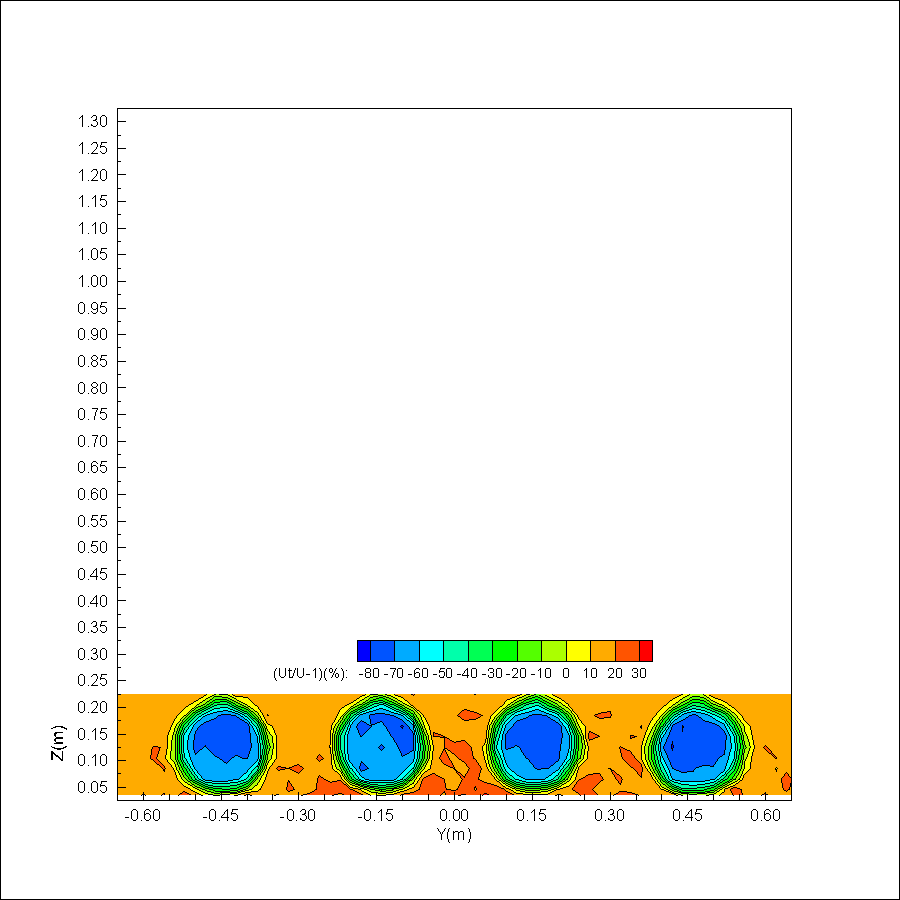 1D
1D
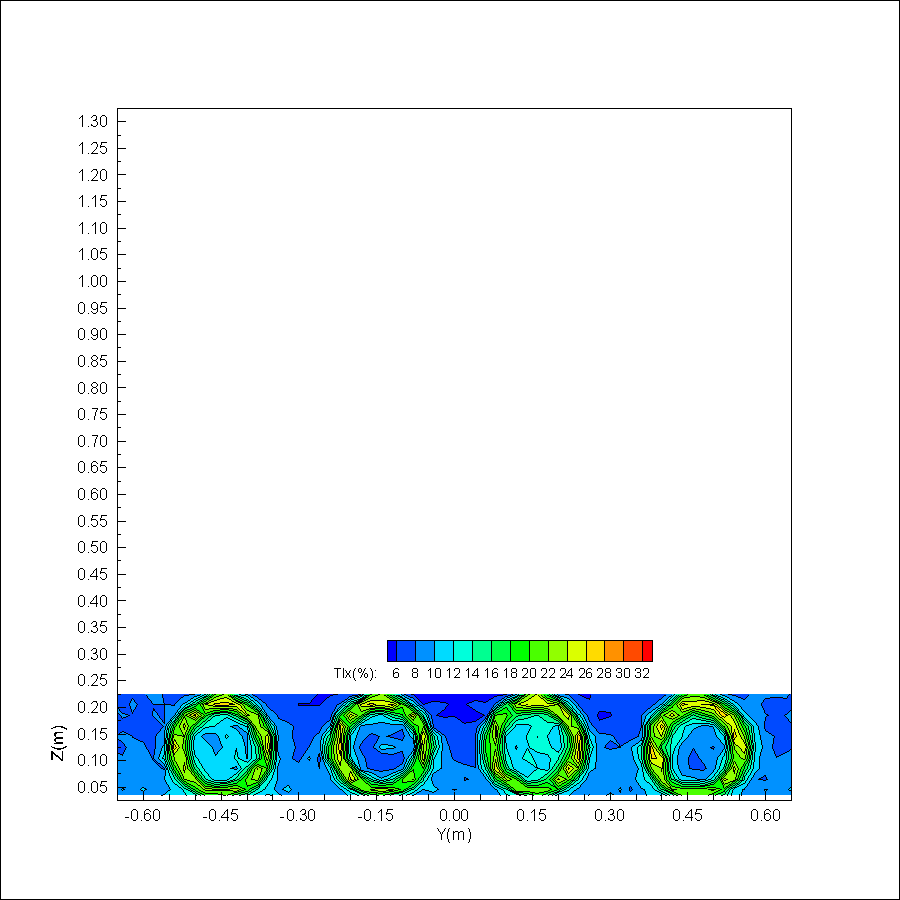 4. Duct-effects
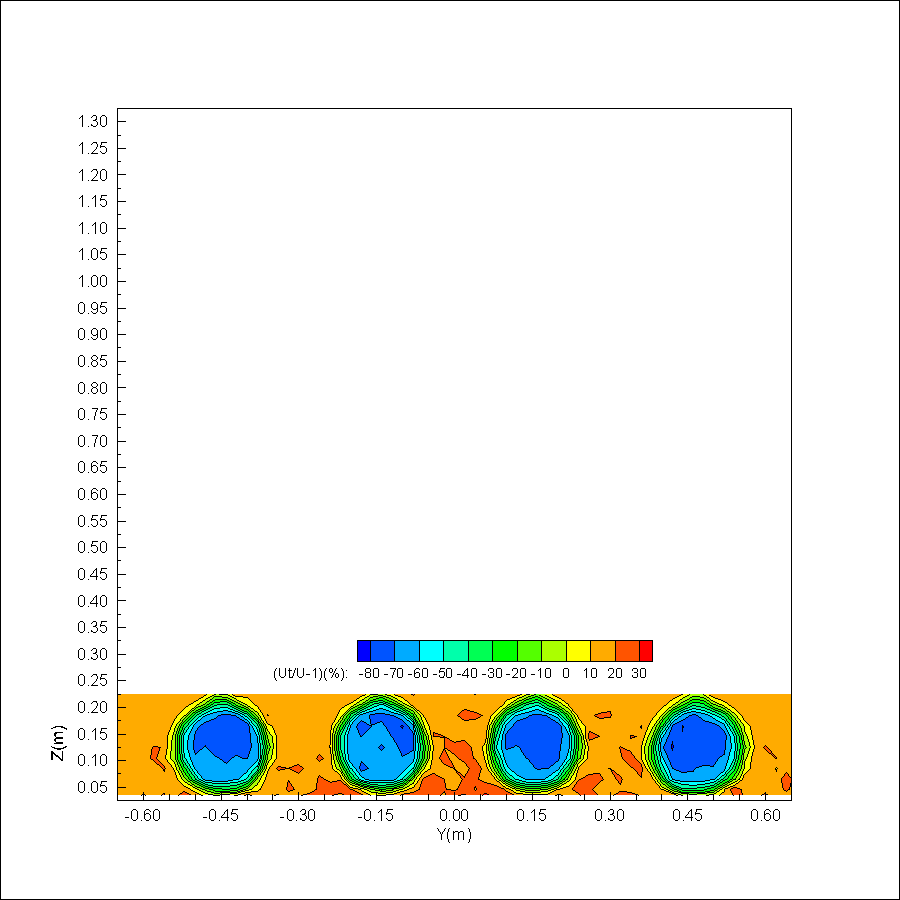 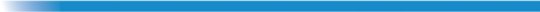 Wake velocity
Wake Turbulence
2D
2D
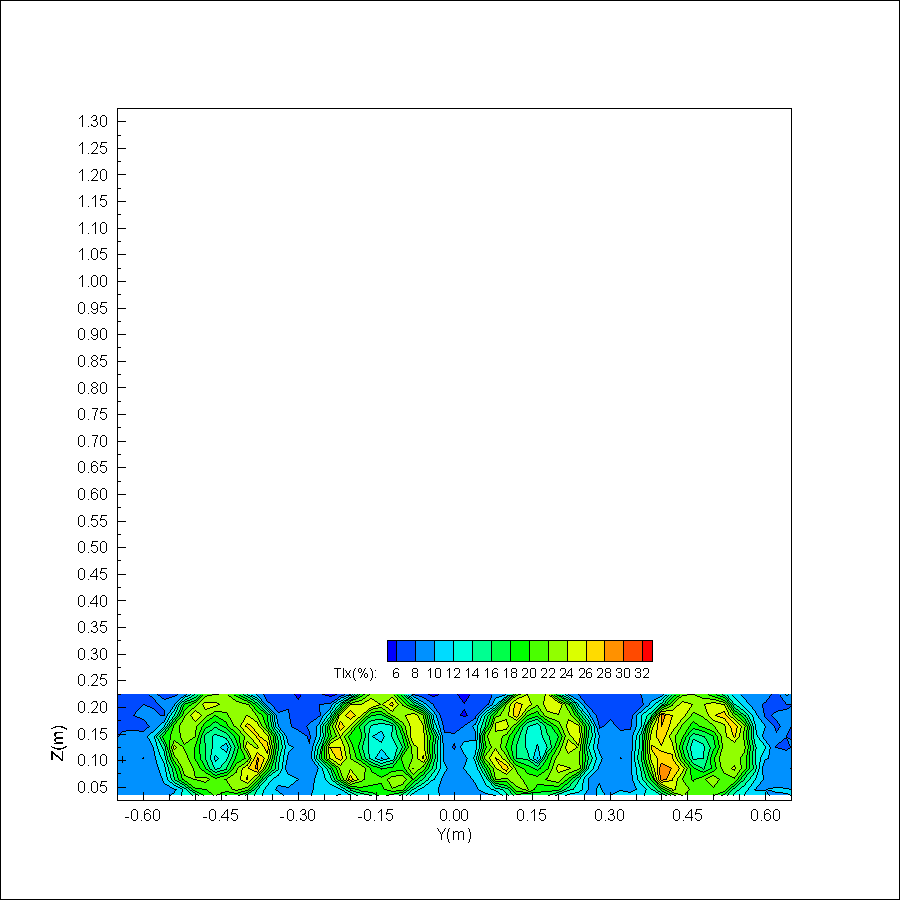 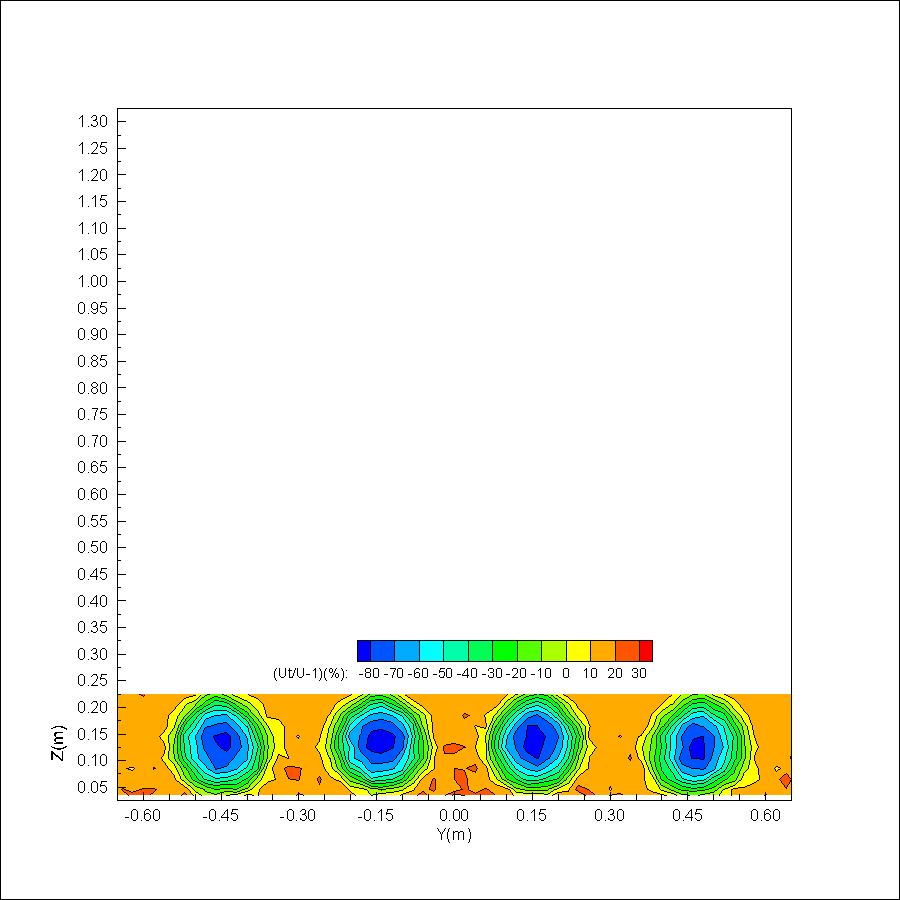 3D
3D
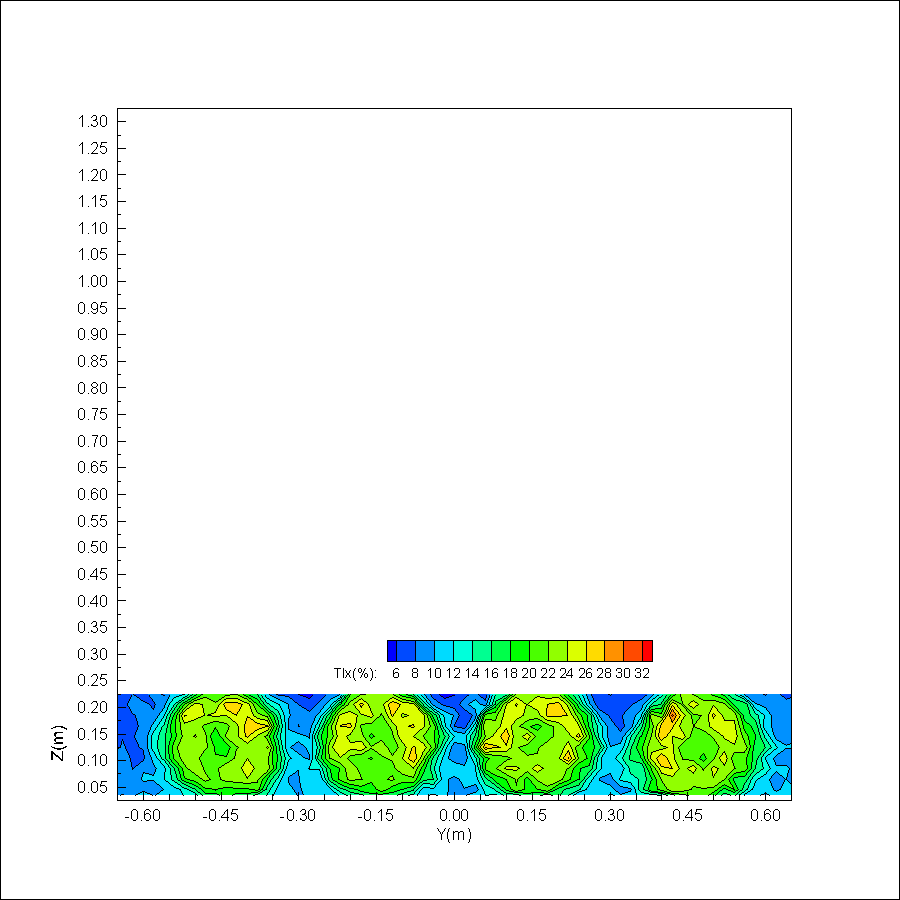 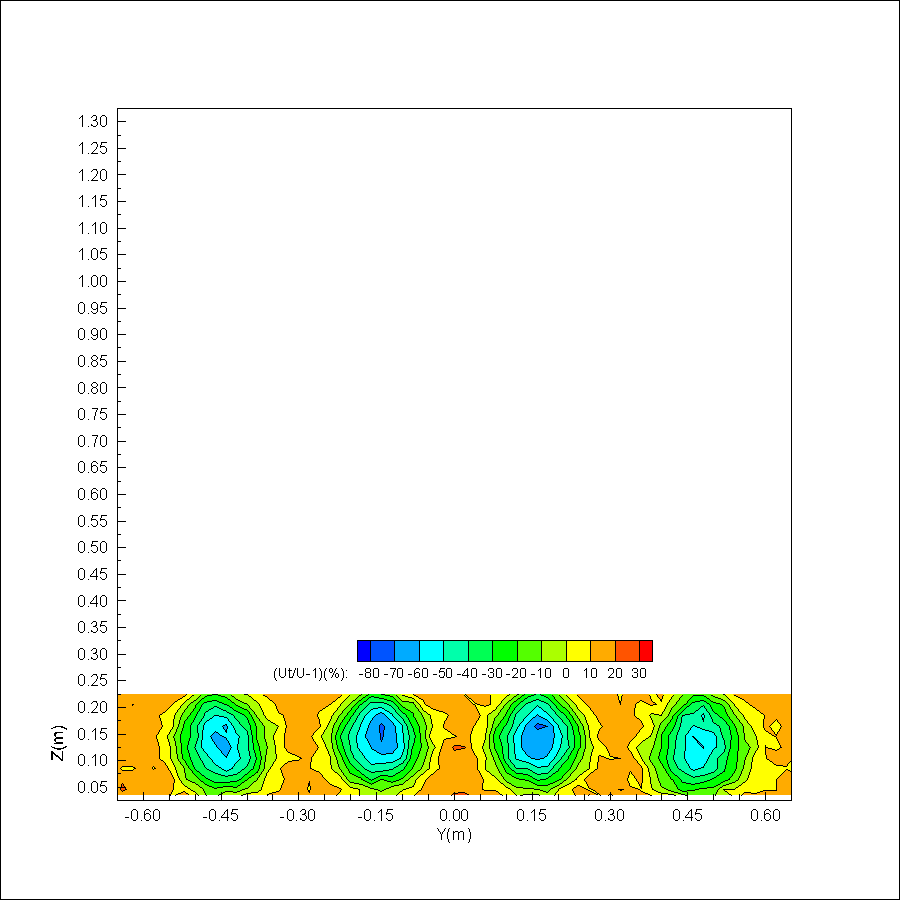 4D
4D
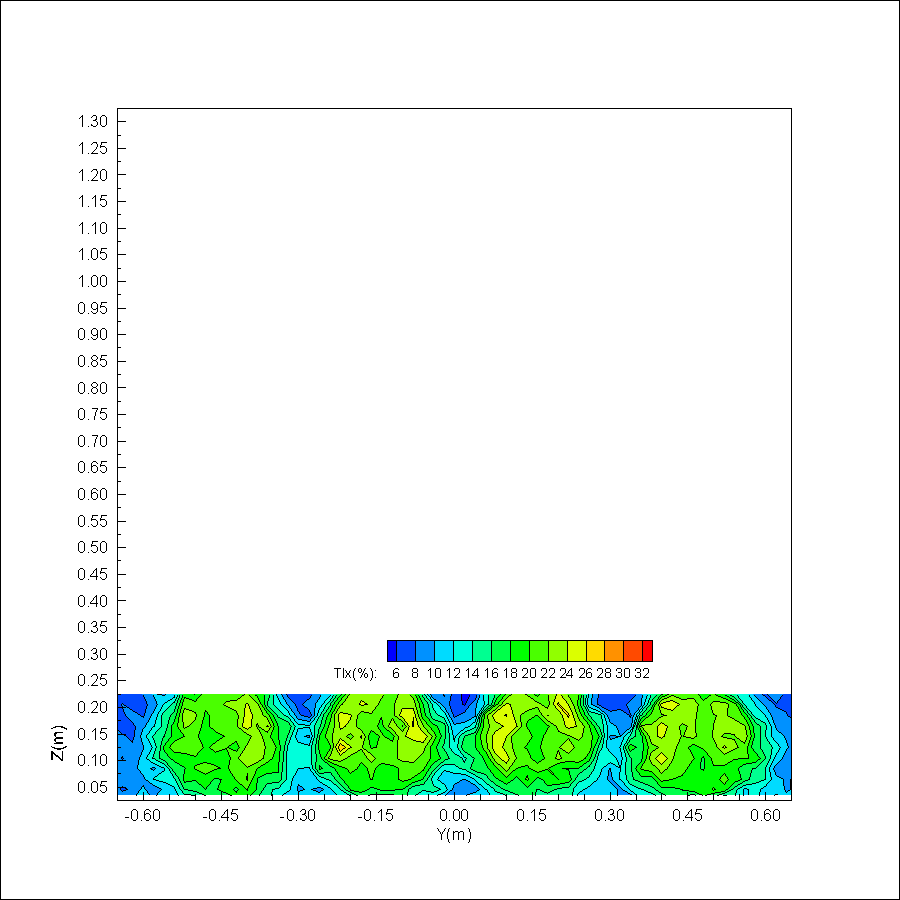 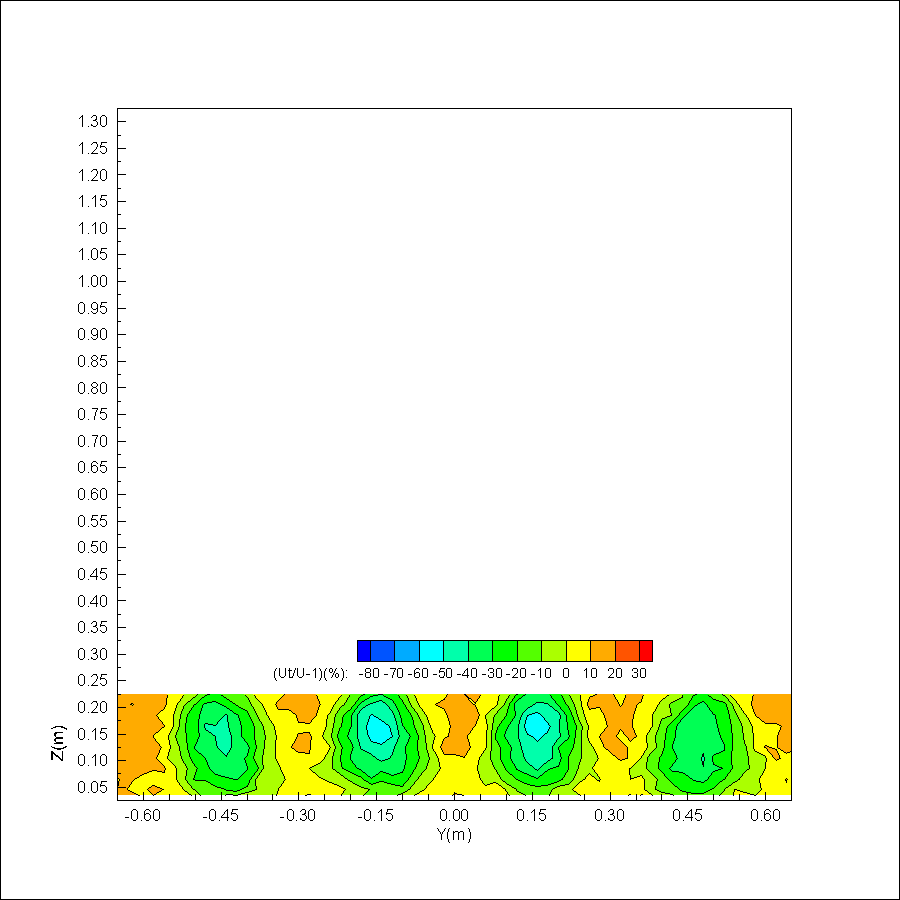 6D
6D
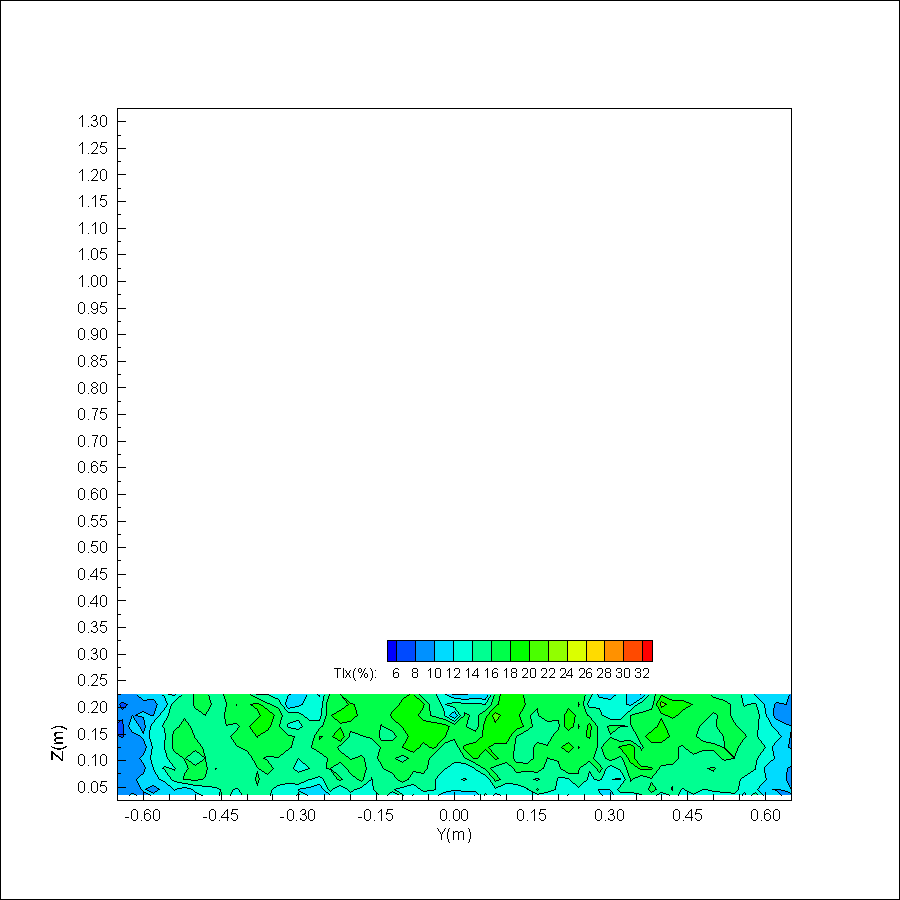 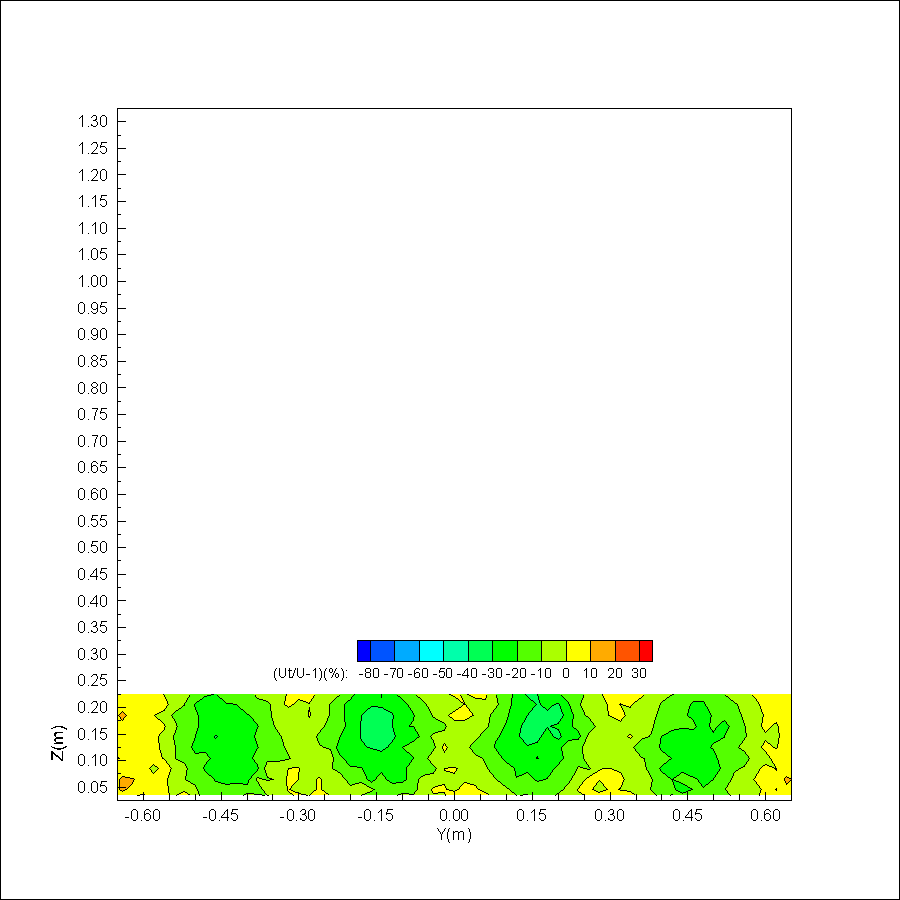 8D
8D
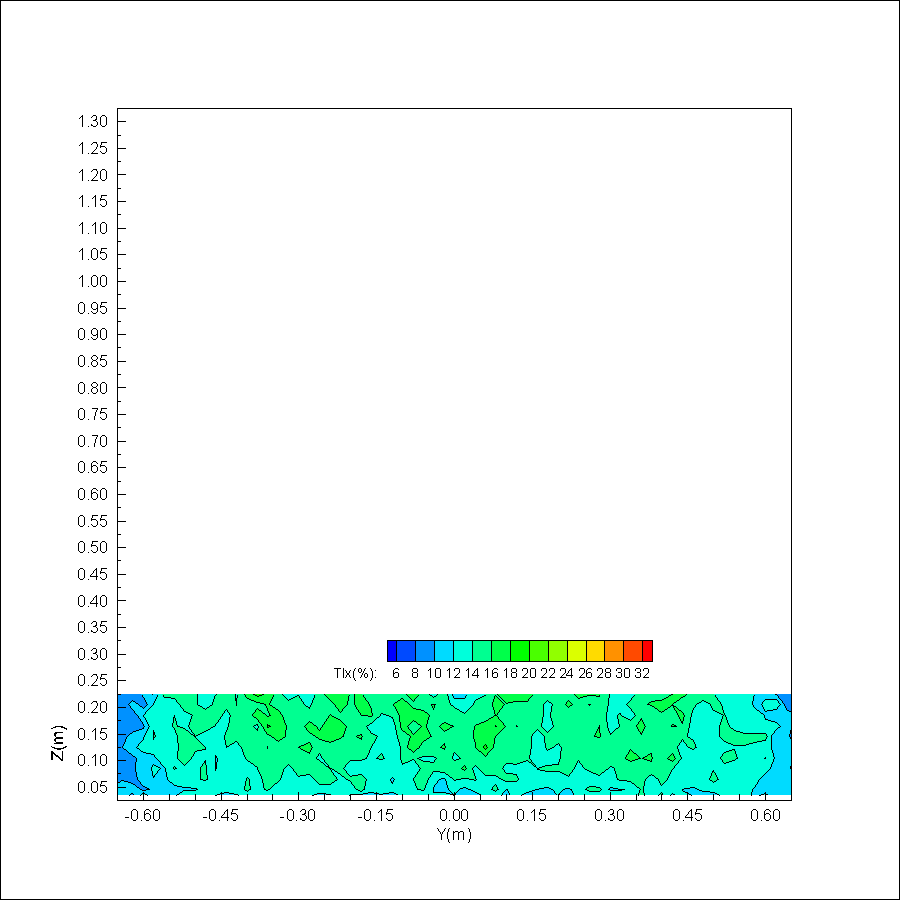 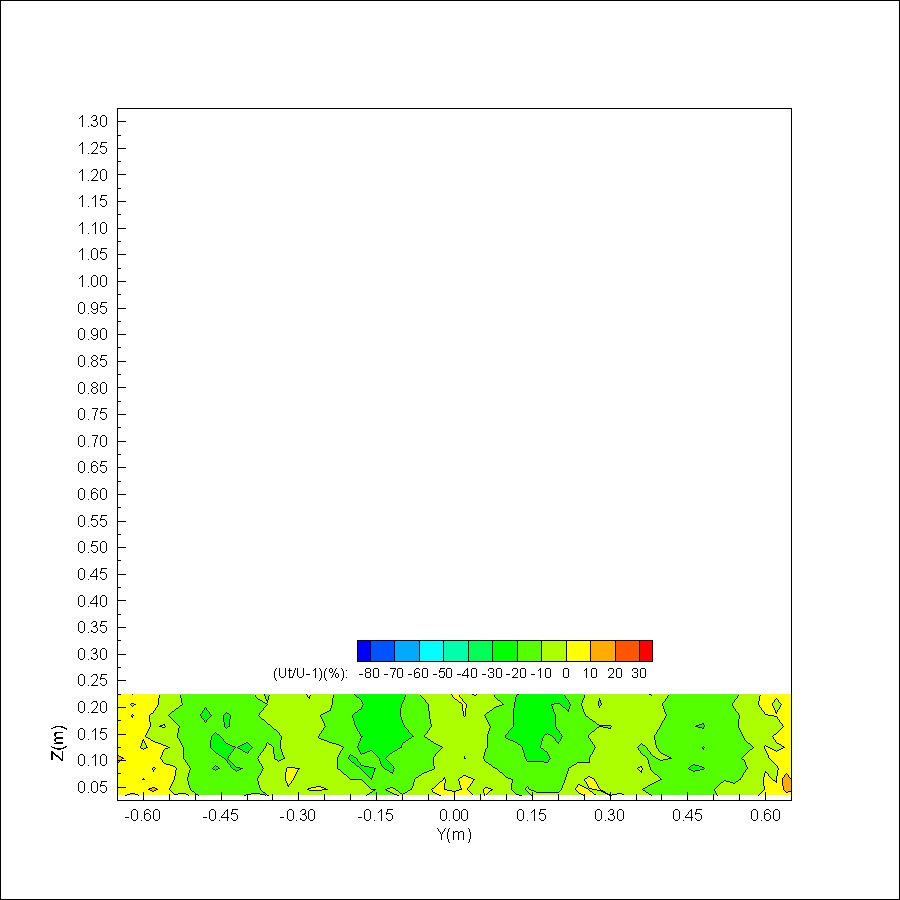 10D
10D
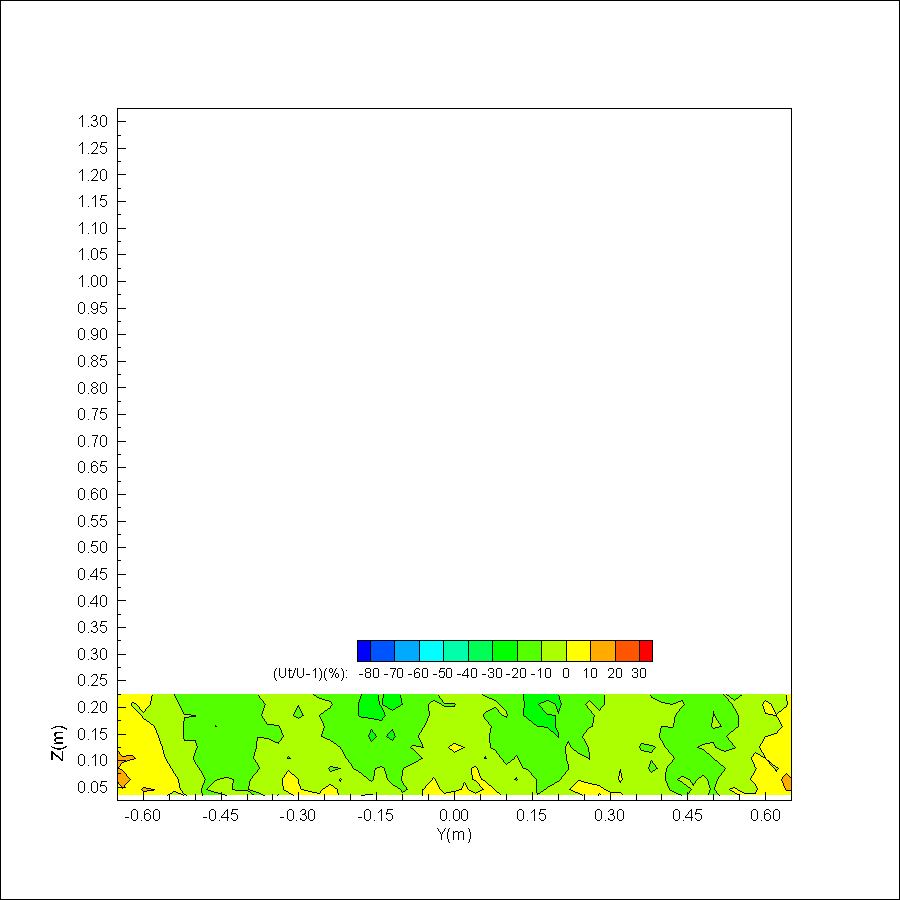 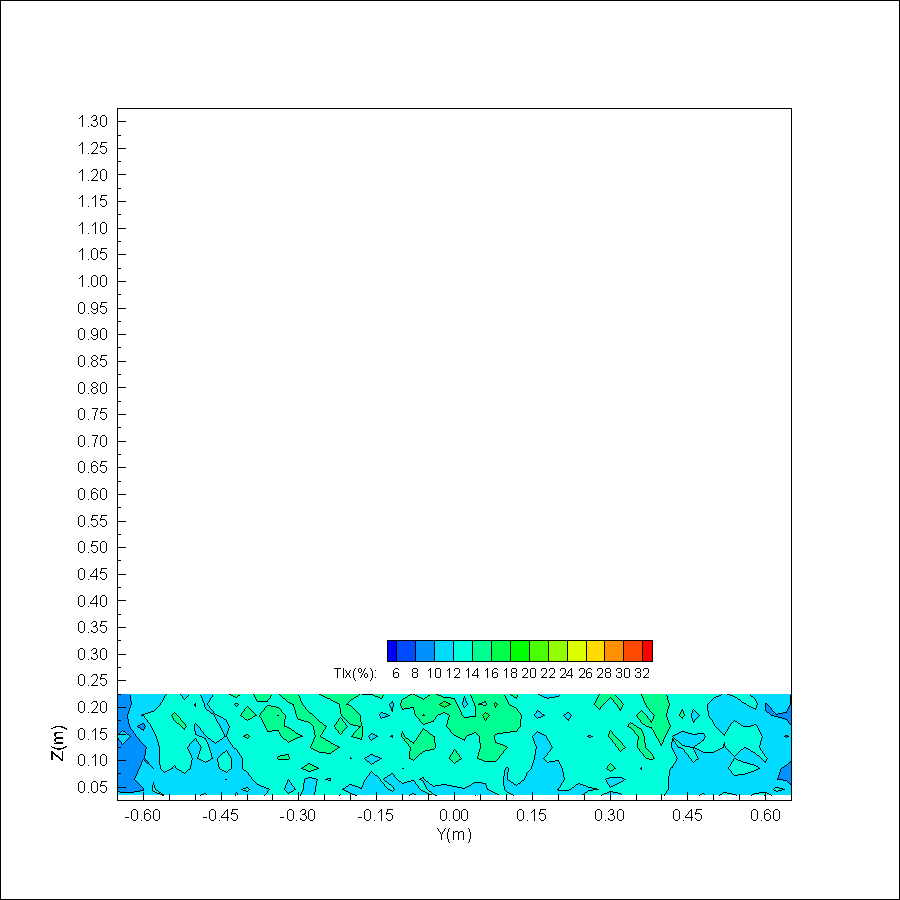 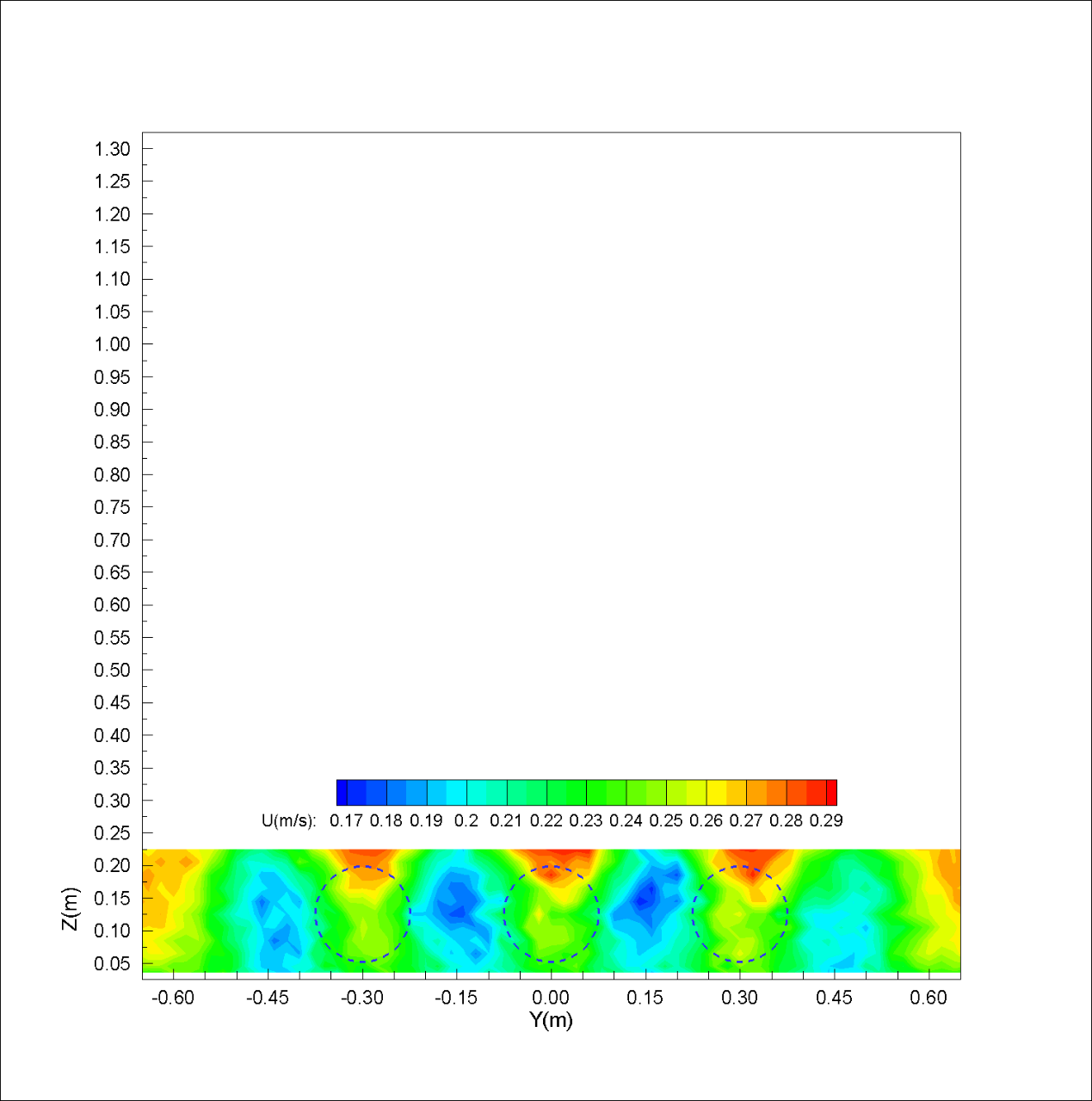 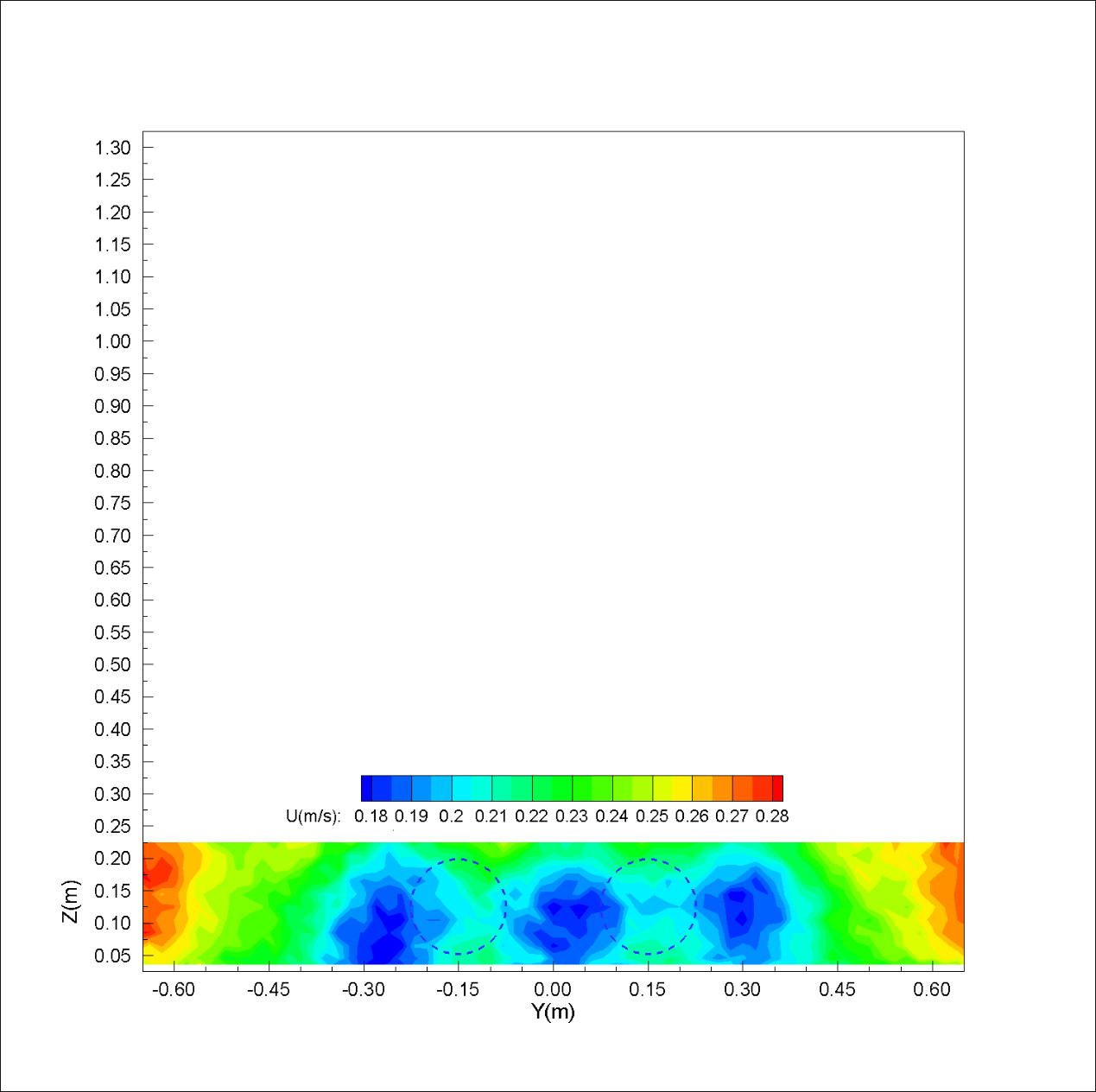 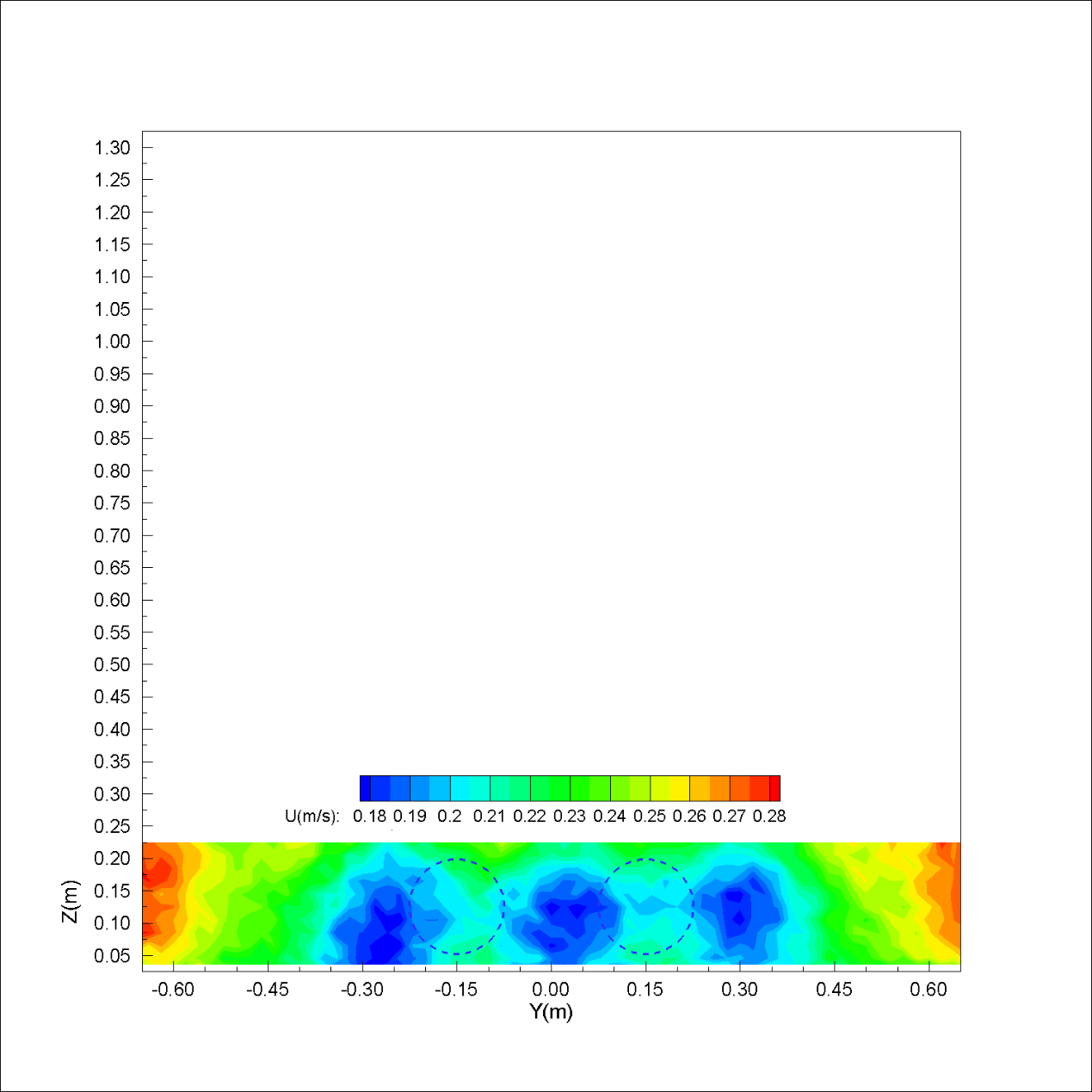 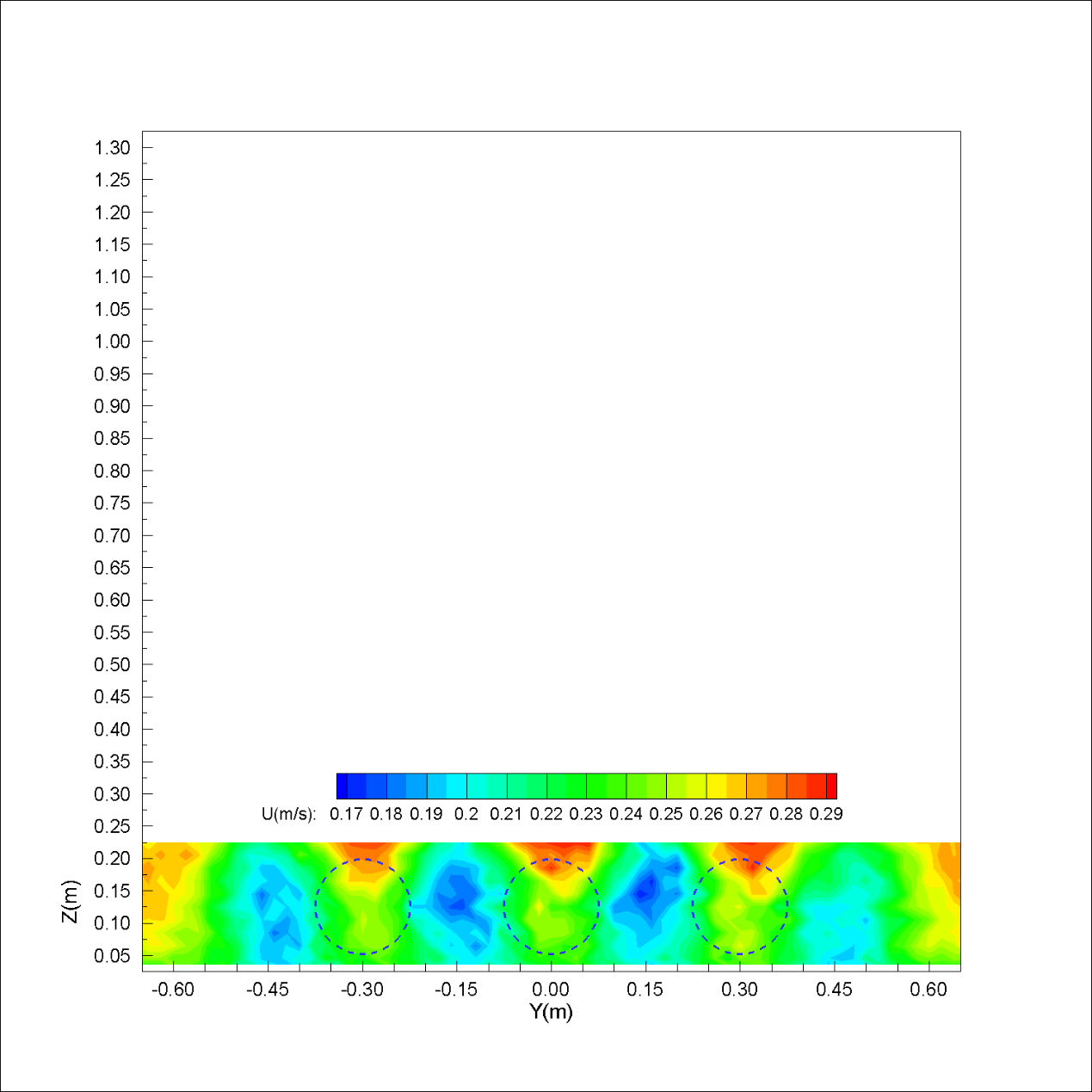 4. Duct-effects
0.20
0.24
0.20
0.24
0.24
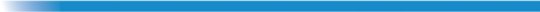 Two rows array
Thrust coefficient
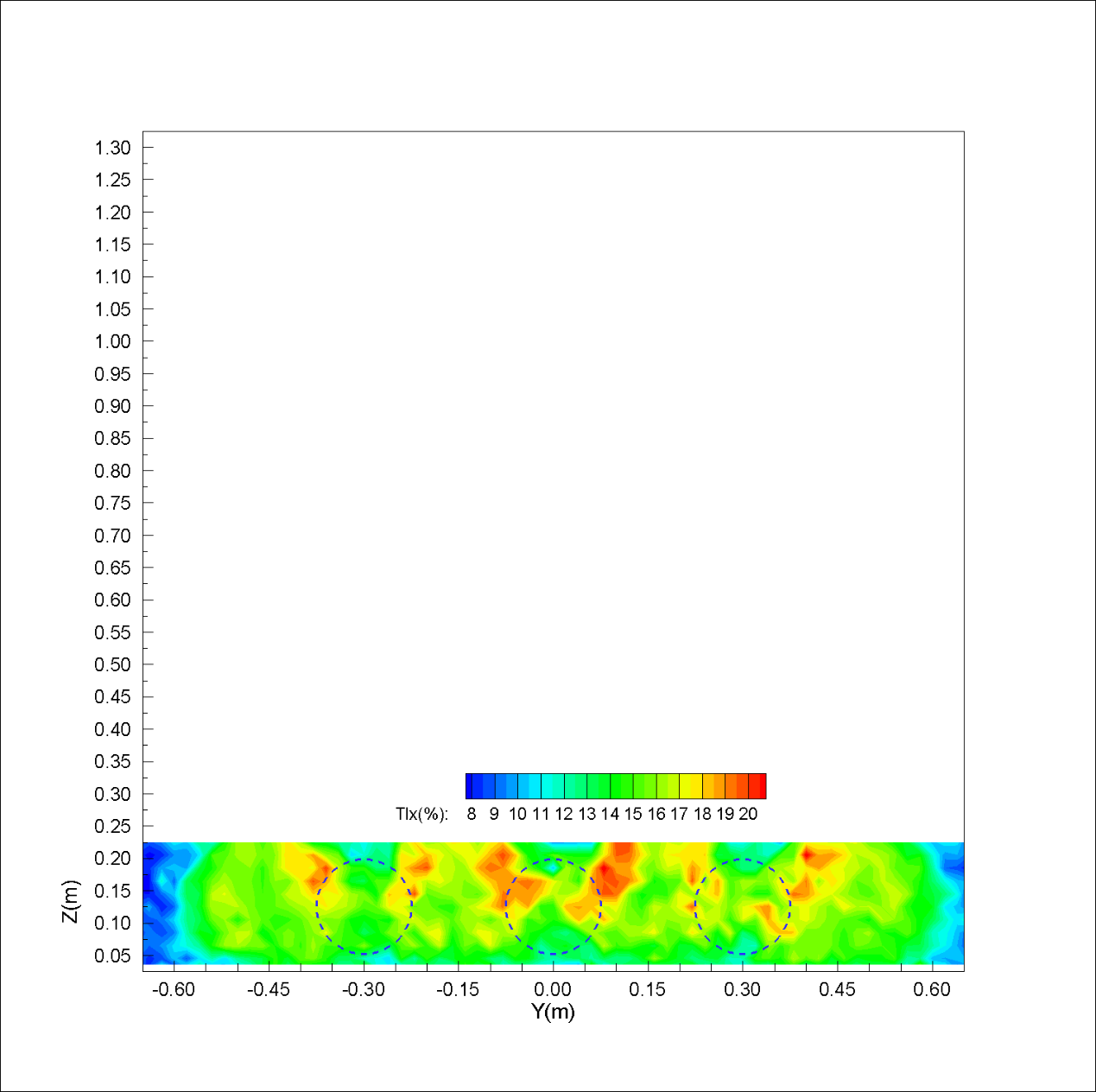 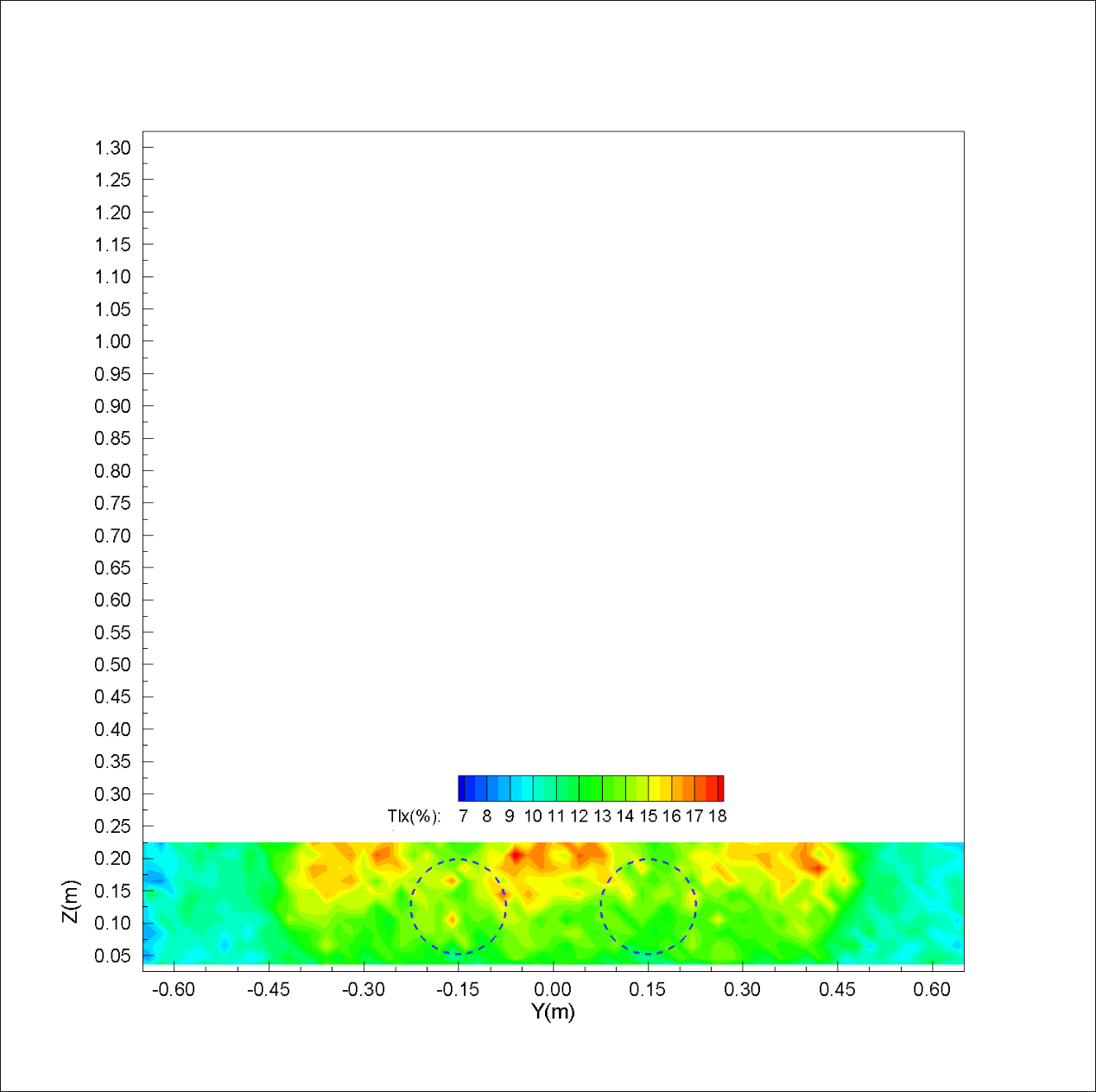 Velocity
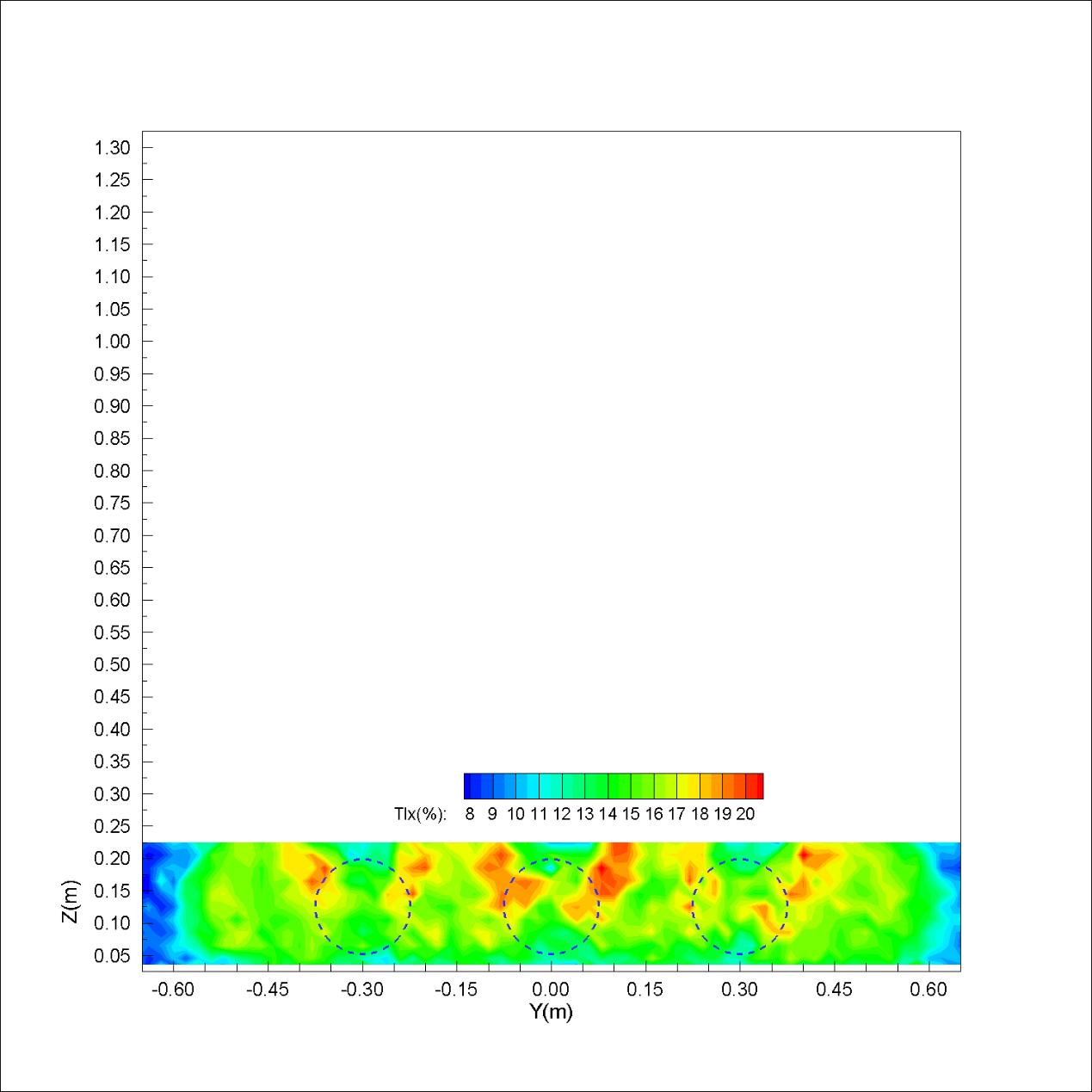 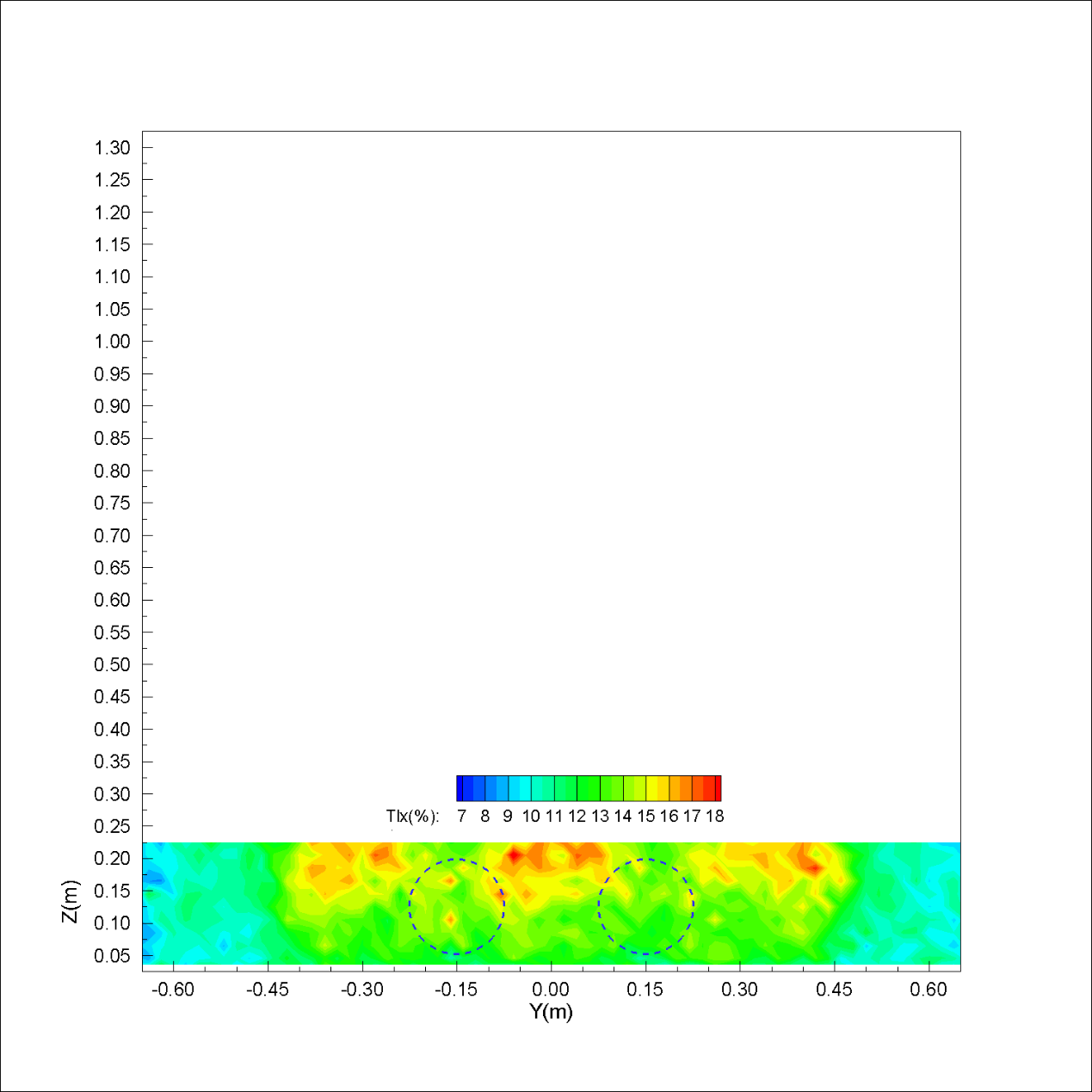 15.5
16.0
15.7
14.1
13.7
Turbulence intensity
Three rows array
Thrust coefficient
Velocity
Turbulence intensity
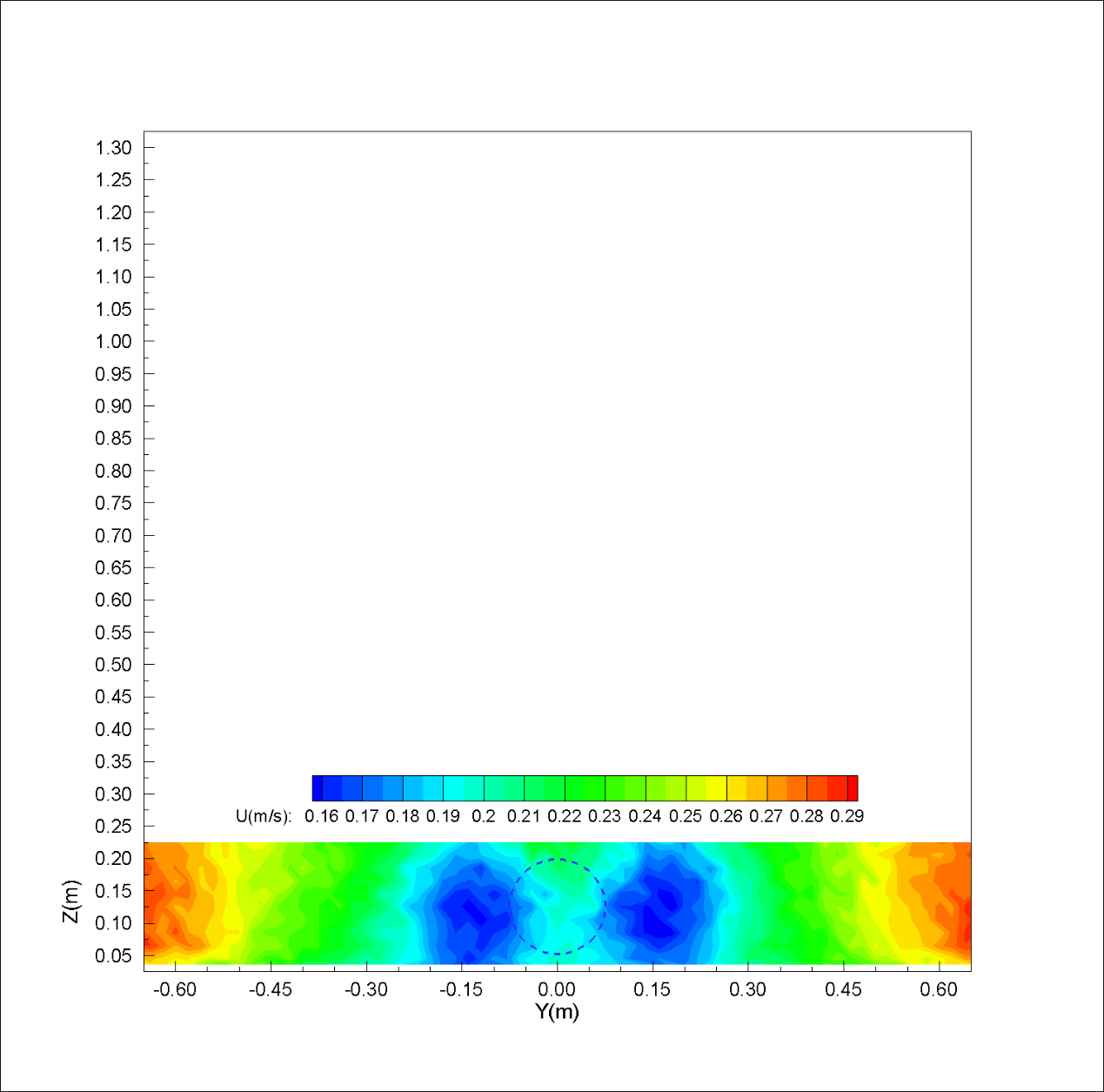 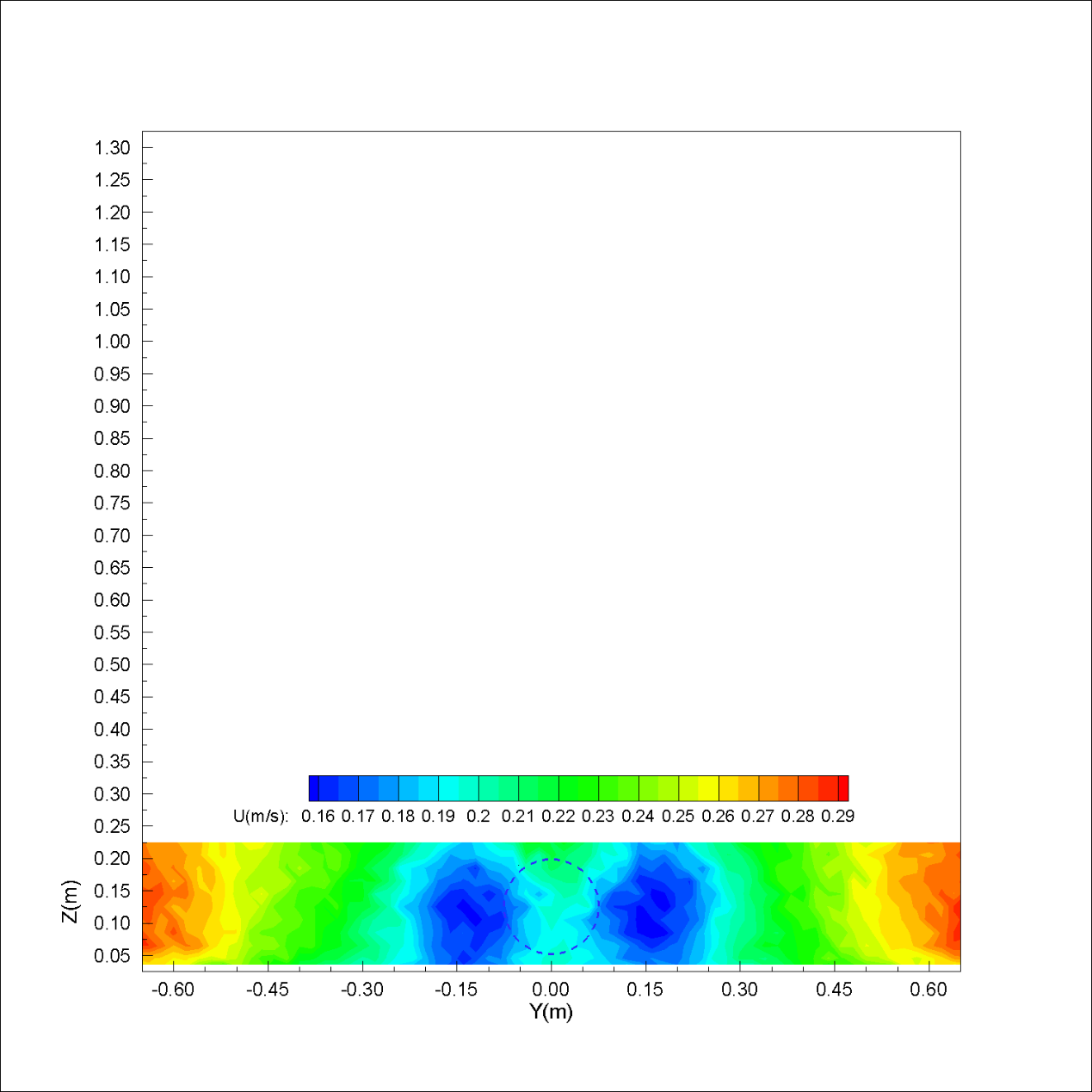 4. Duct-effects
0.19
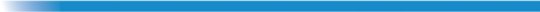 Four rows array
Thrust coefficient
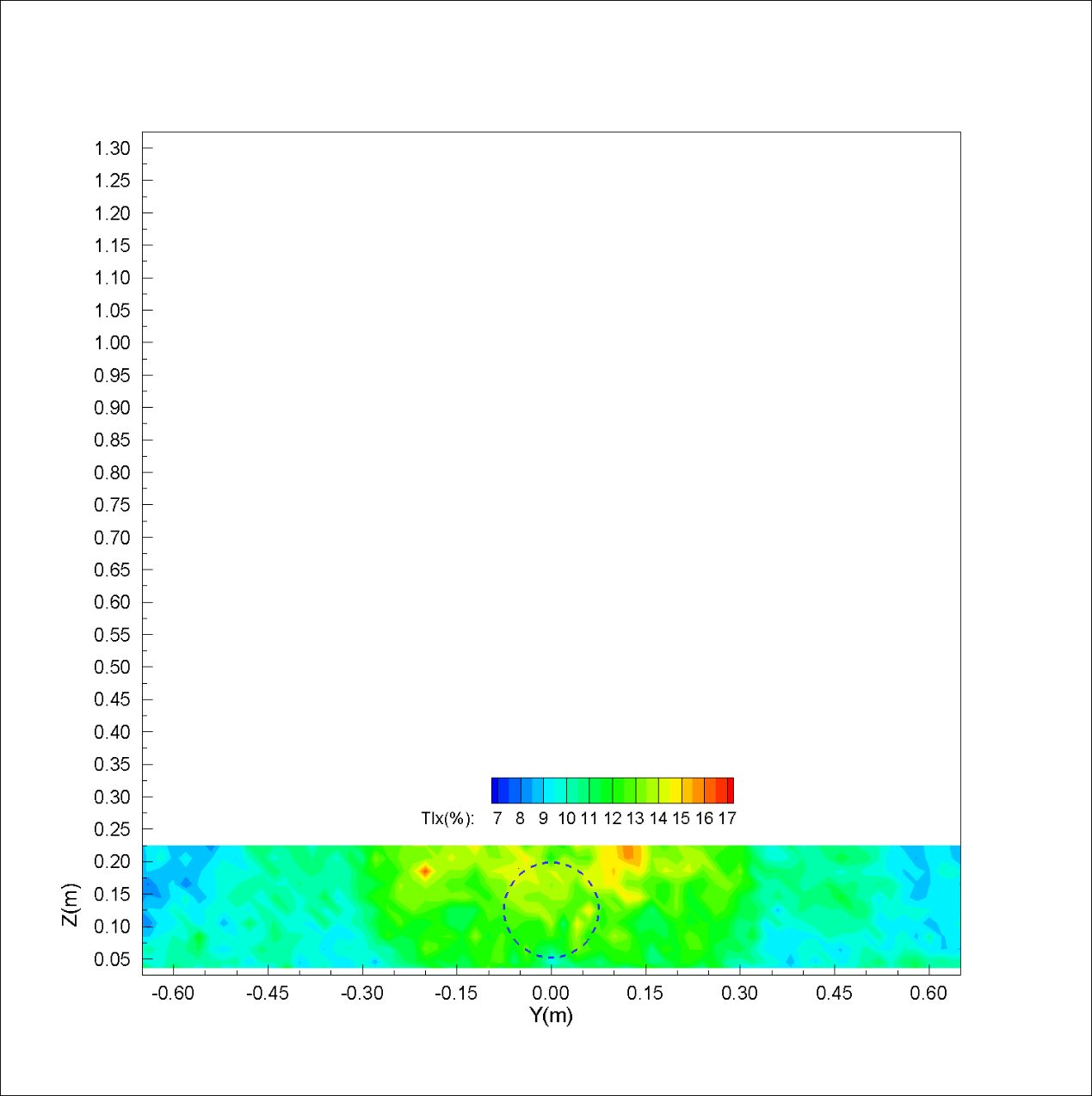 Velocity
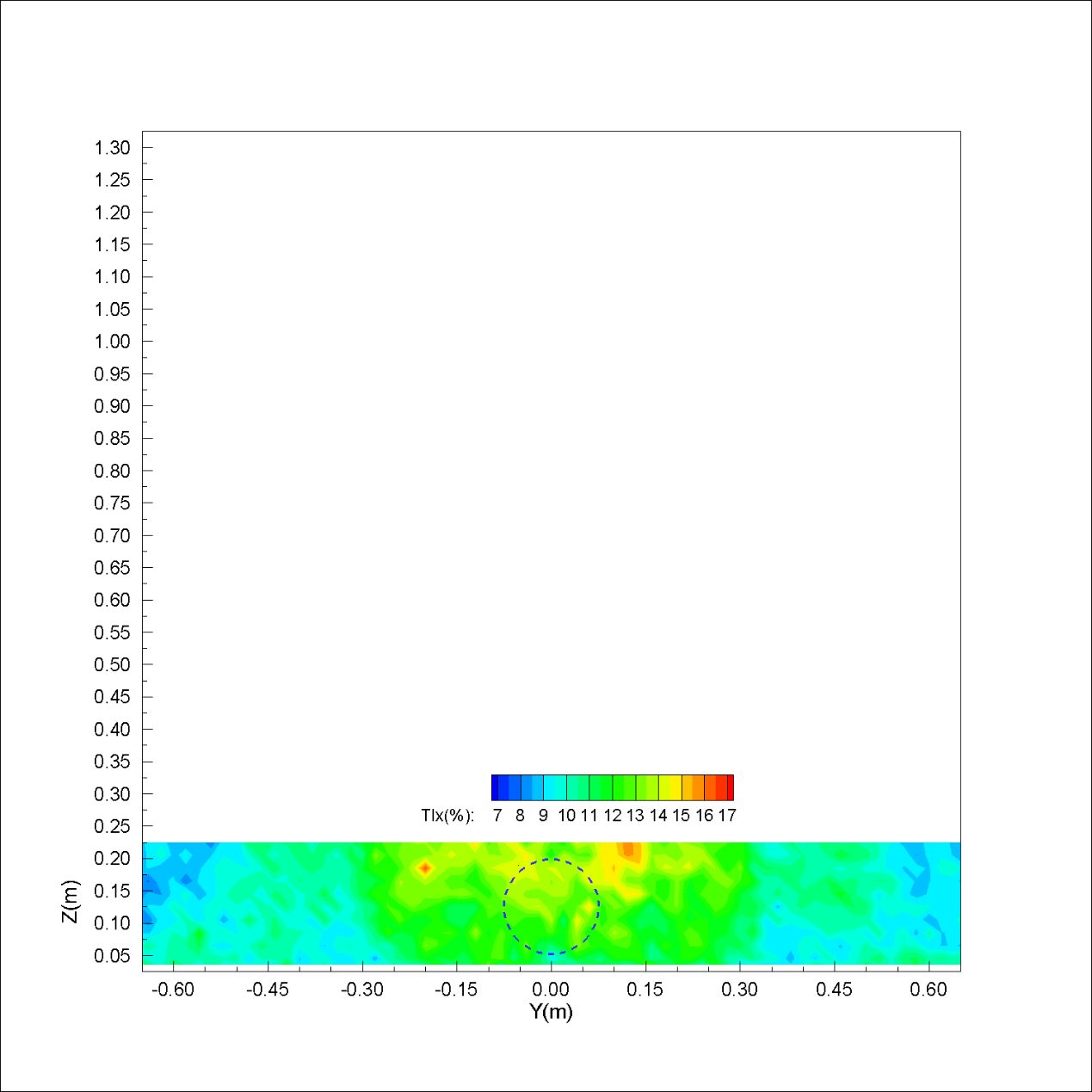 12.9
Turbulence intensity
Summary
The longitudinal spacing between rows should be less than 6D when the duct-effect is enhanced to obtain the accelerated velocity.
In staggered array, the duct-effect between discs is weakened while the wake superposition is enhanced beyond two rows. 
The shear-induced turbulence is enhanced by the duct-effect while reduced by wake superposition.